Warm up and Review.
PICTURE GUESSING
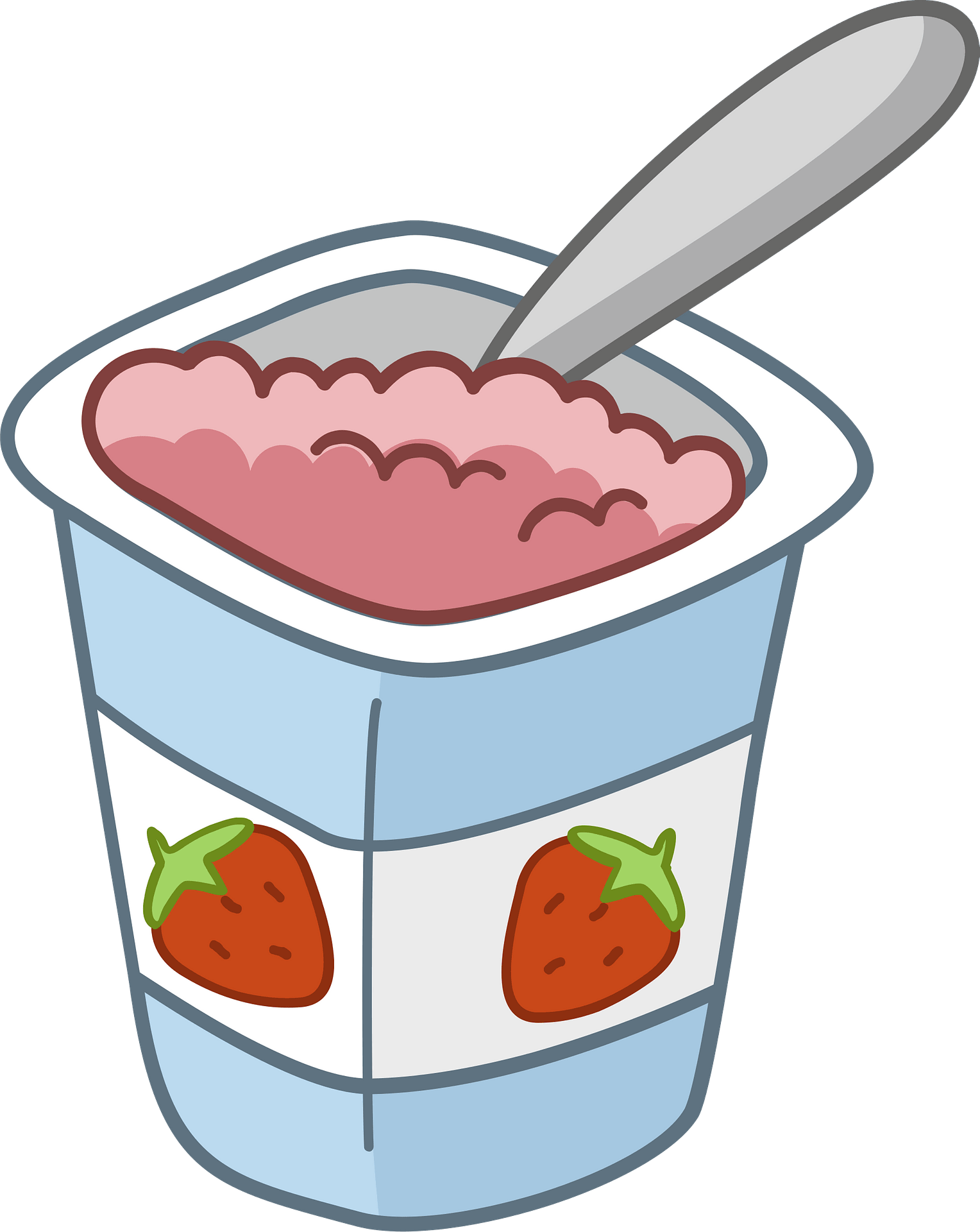 yogurt
yams
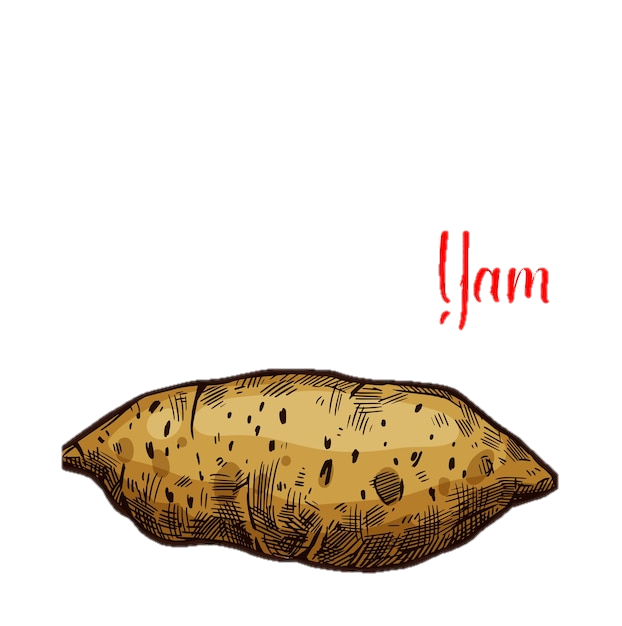 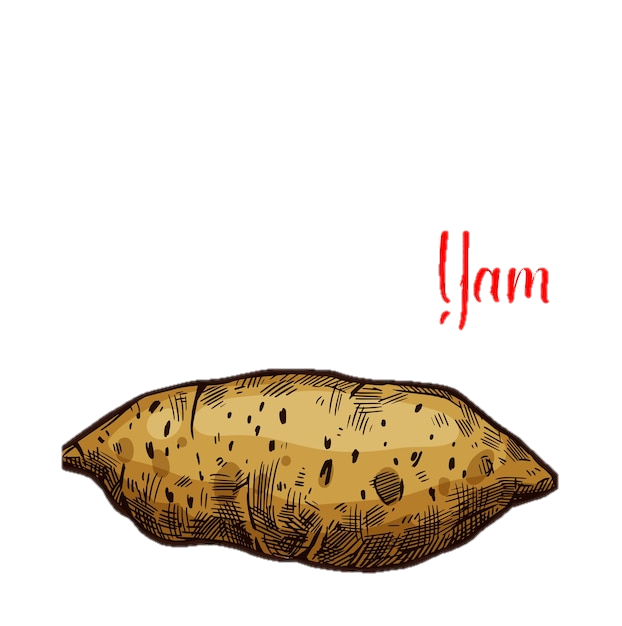 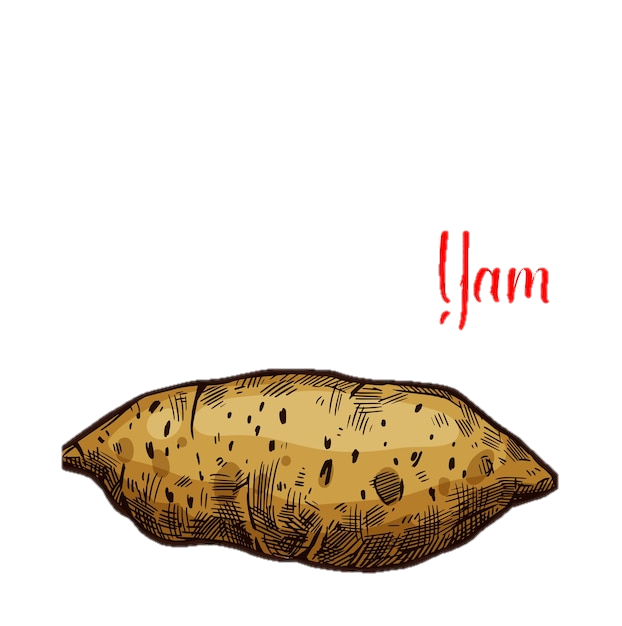 yo-yos
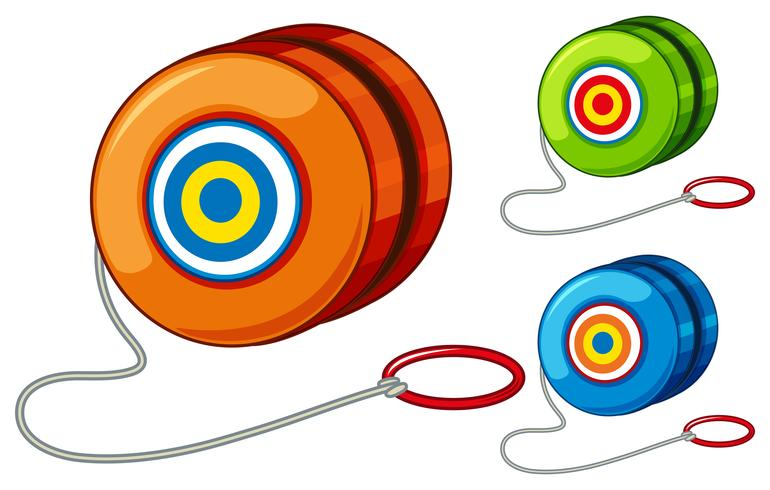 apples
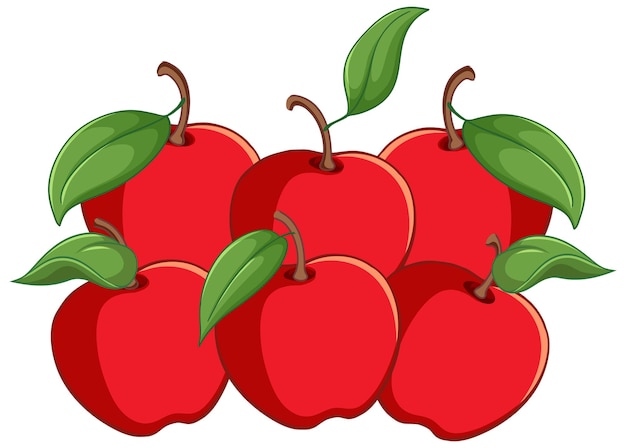 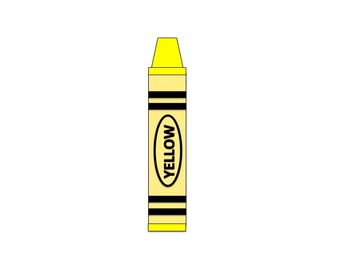 yellow
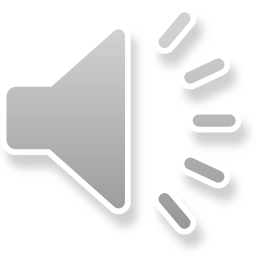 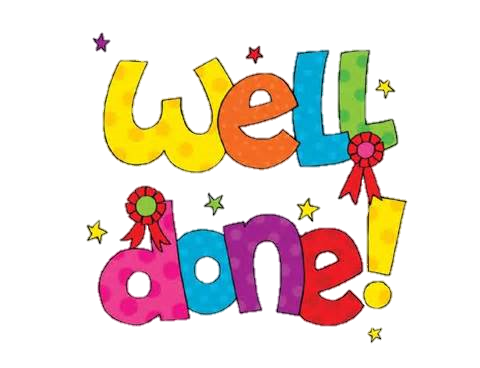 Unit 10
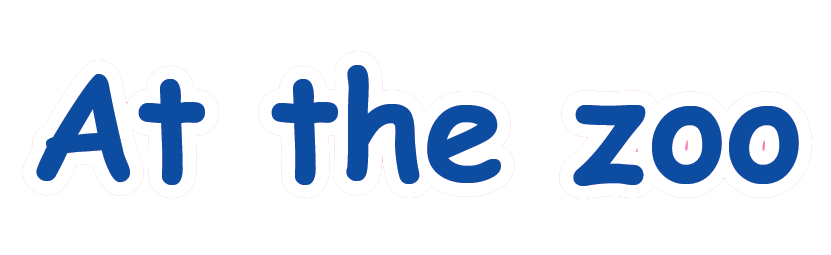 Lesson 1 – 1, 2
Activity 1
Listen and repeat.
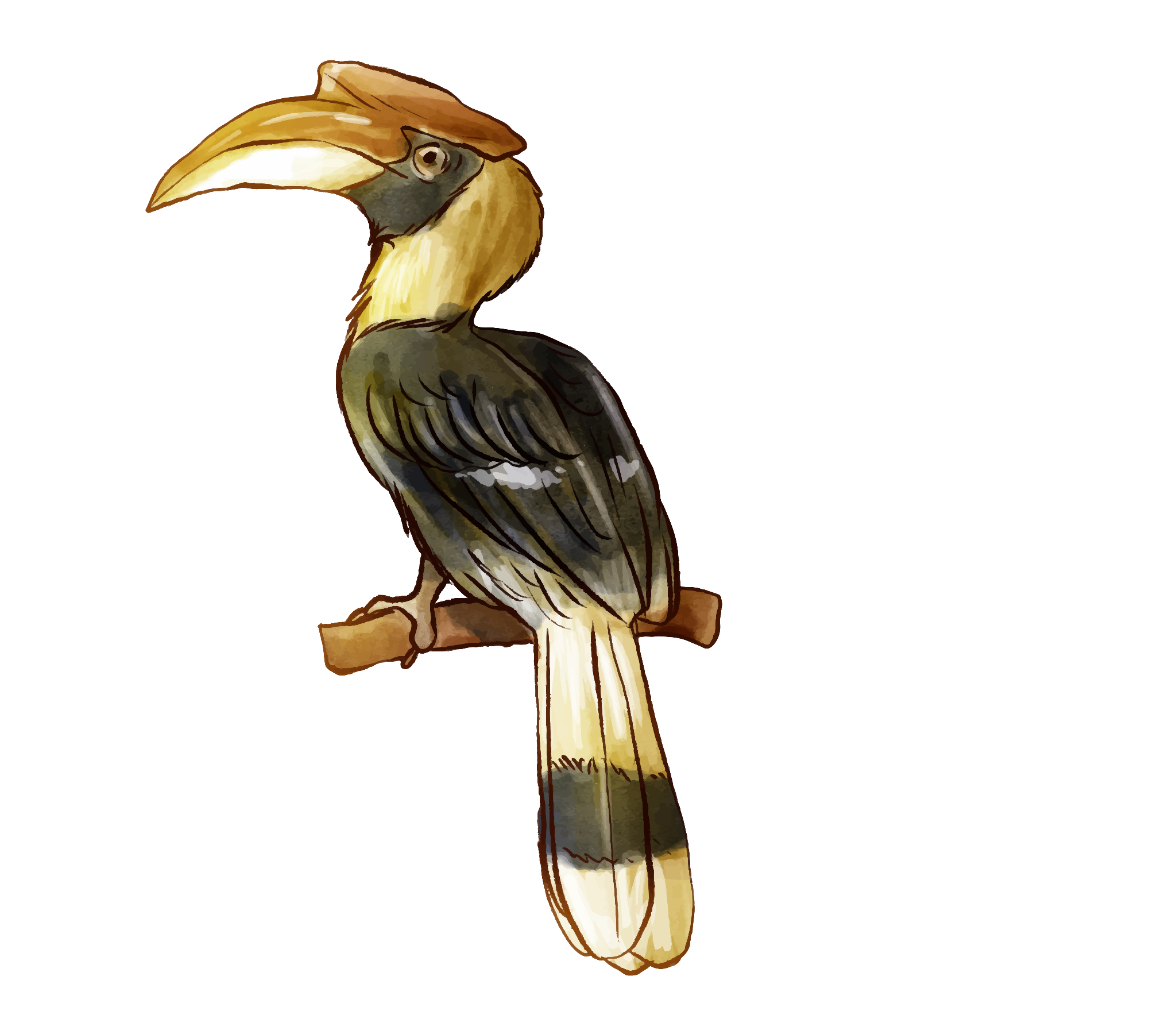 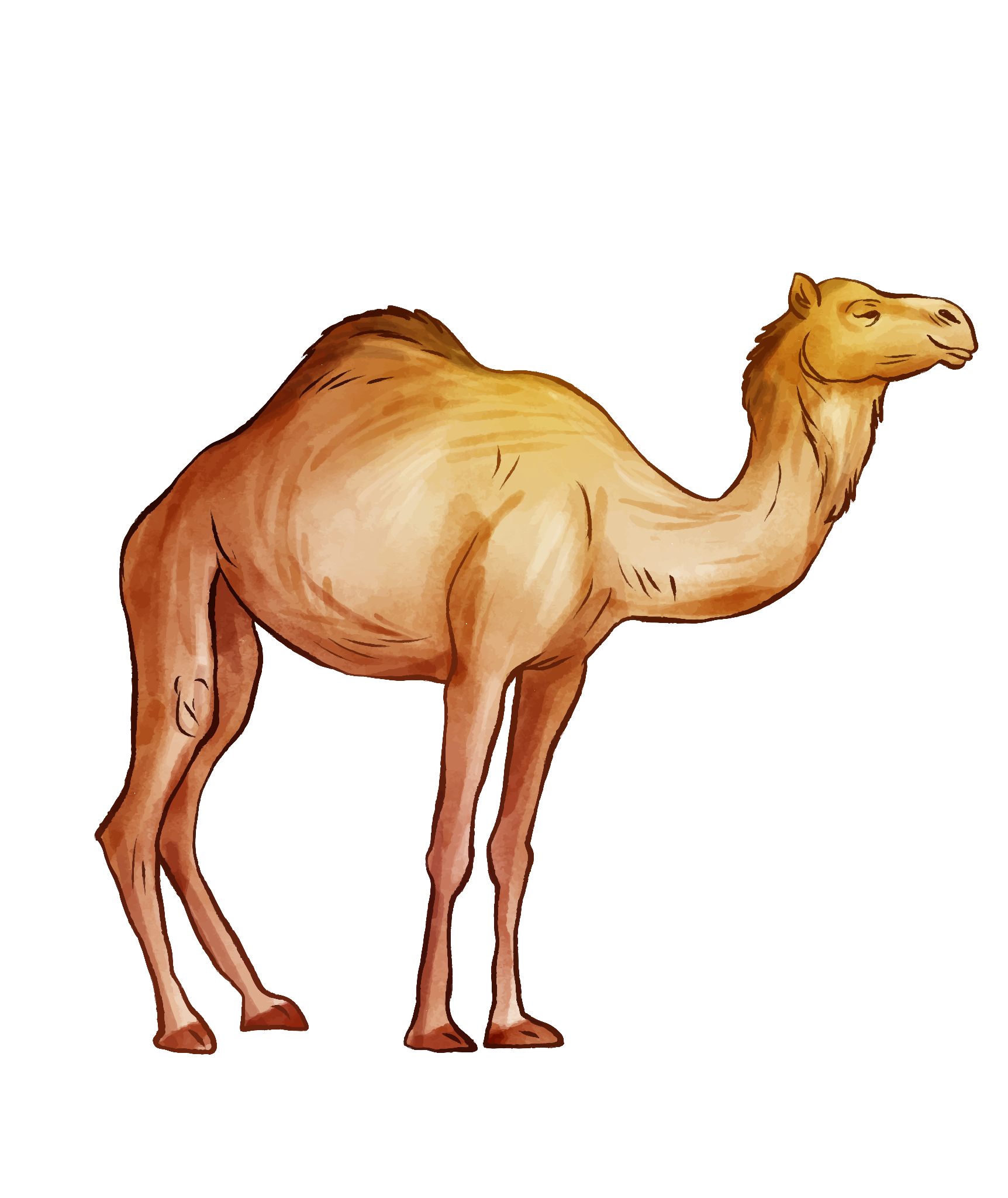 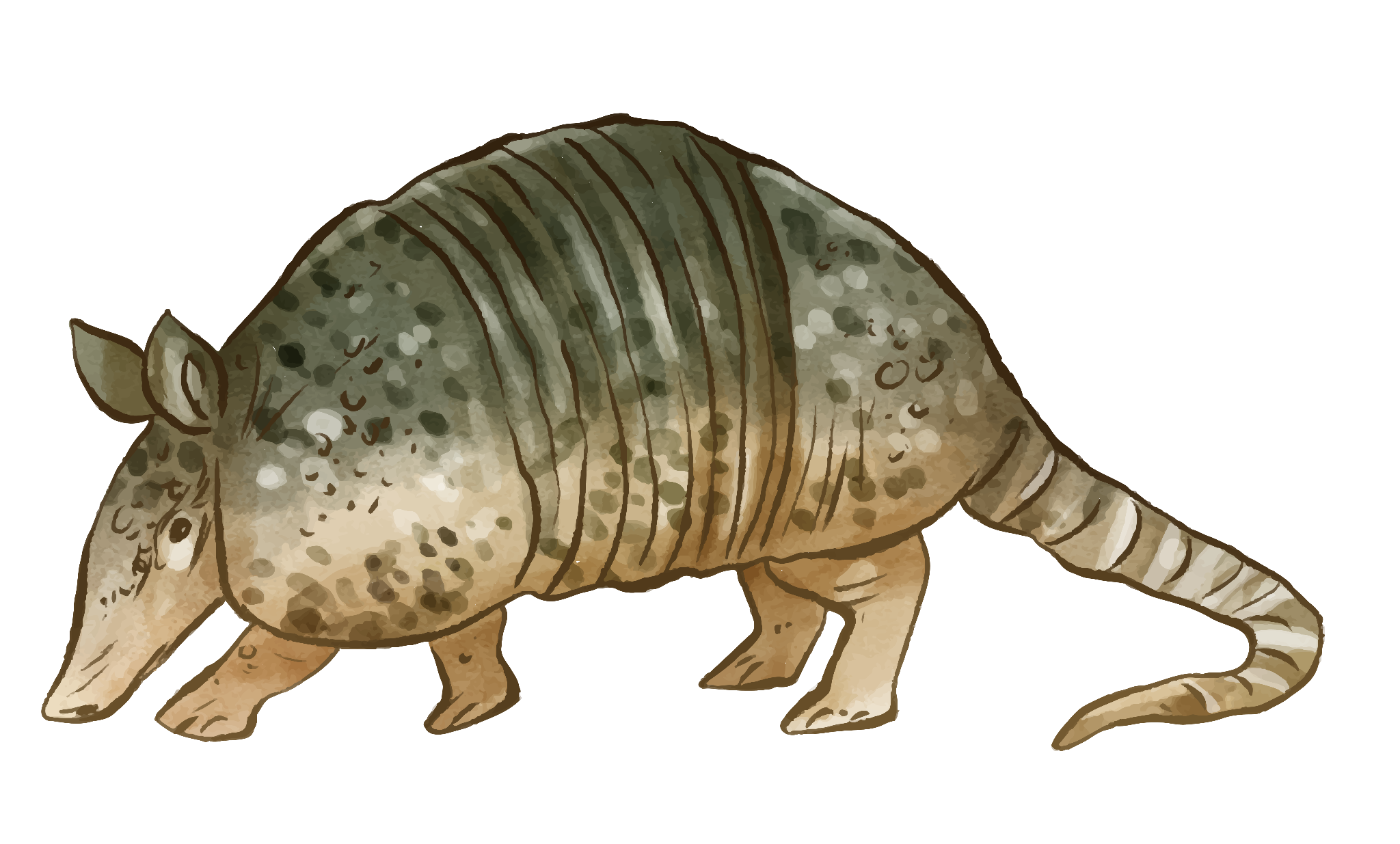 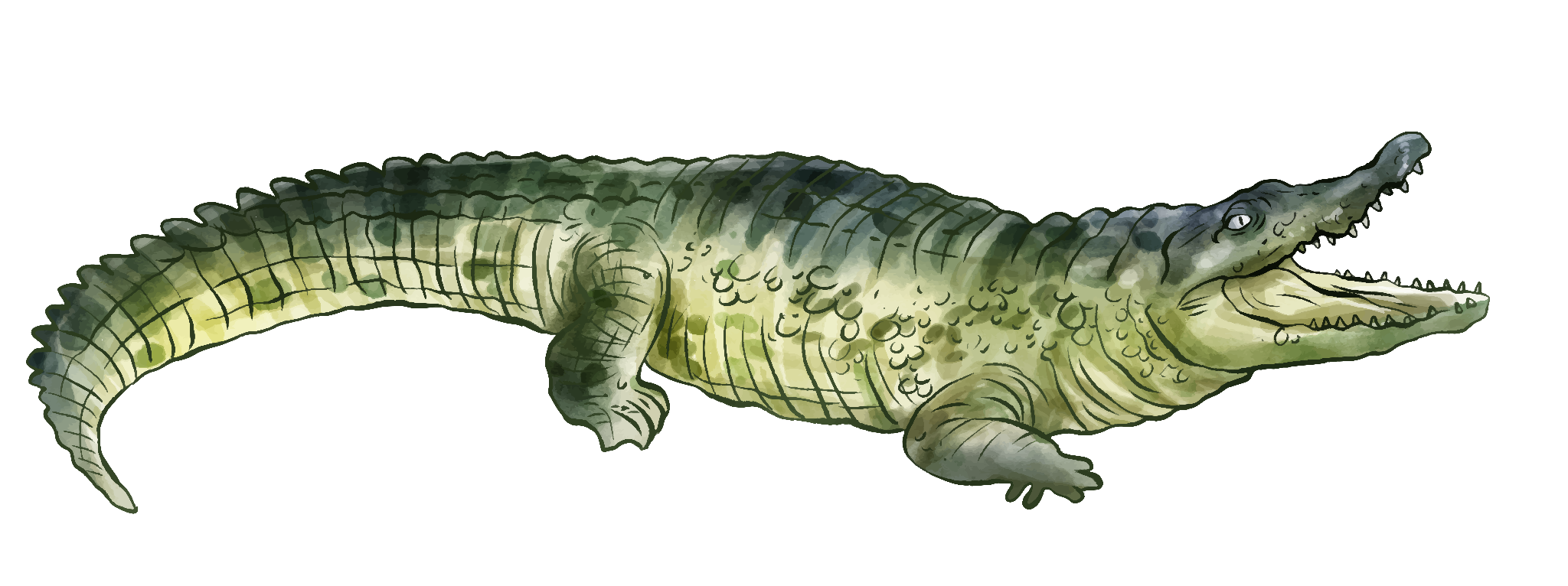 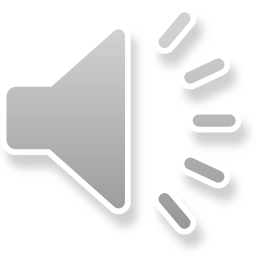 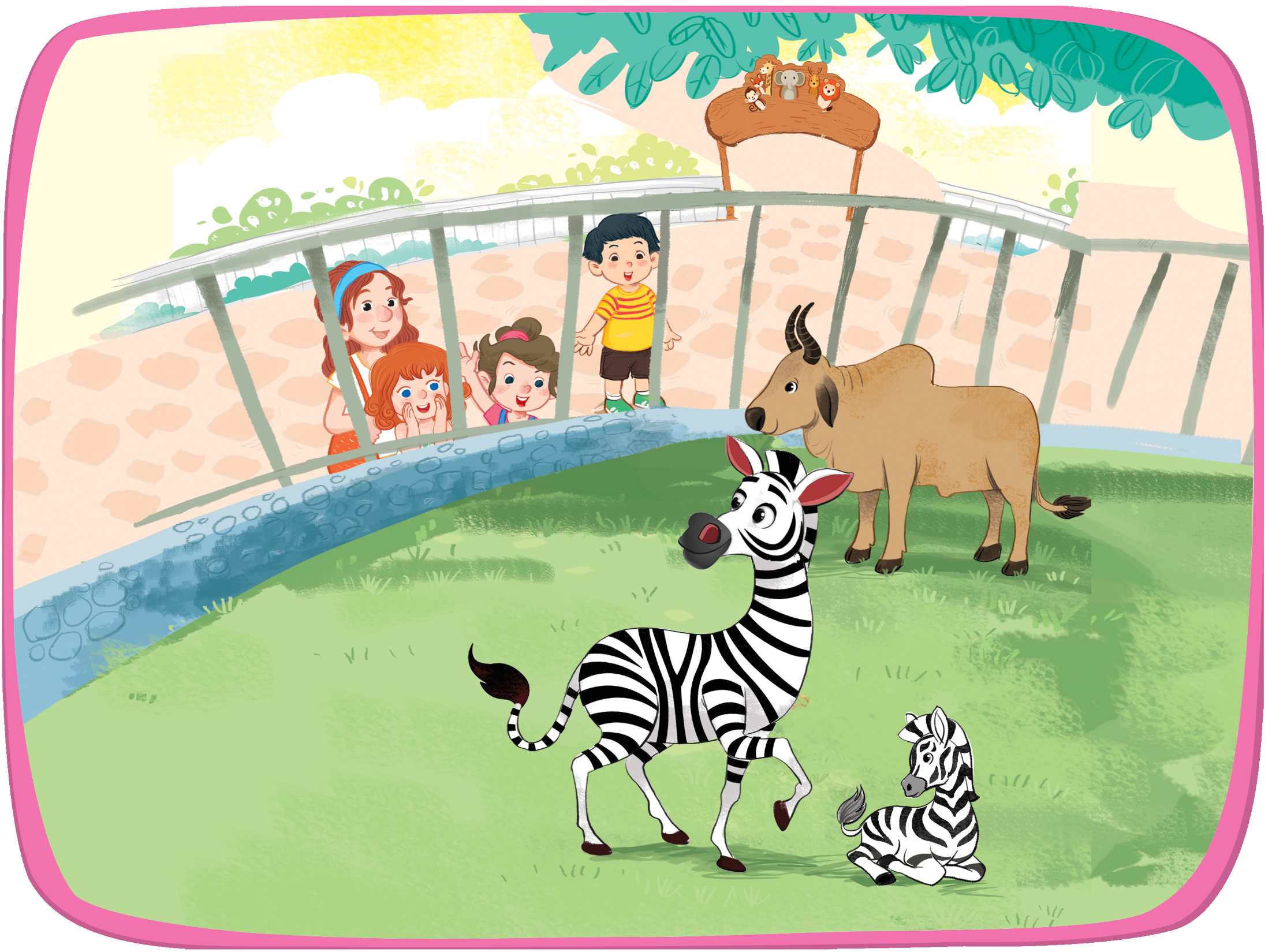 zoo
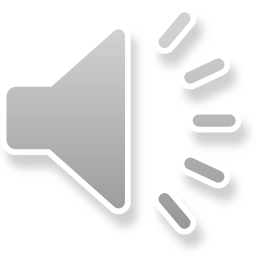 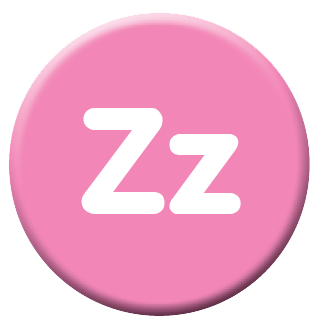 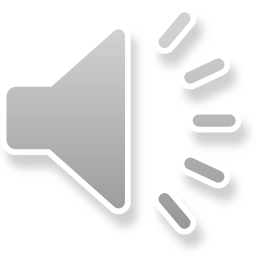 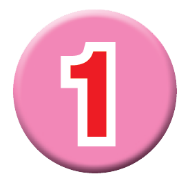 Listen and repeat.
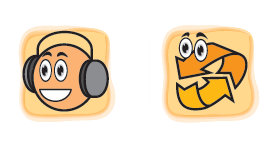 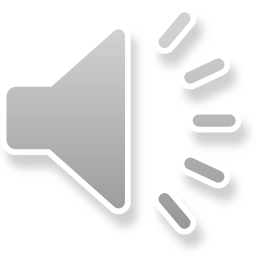 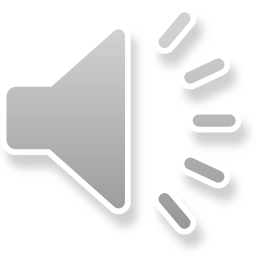 zebu
zebra
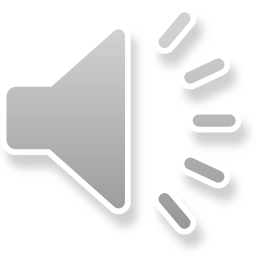 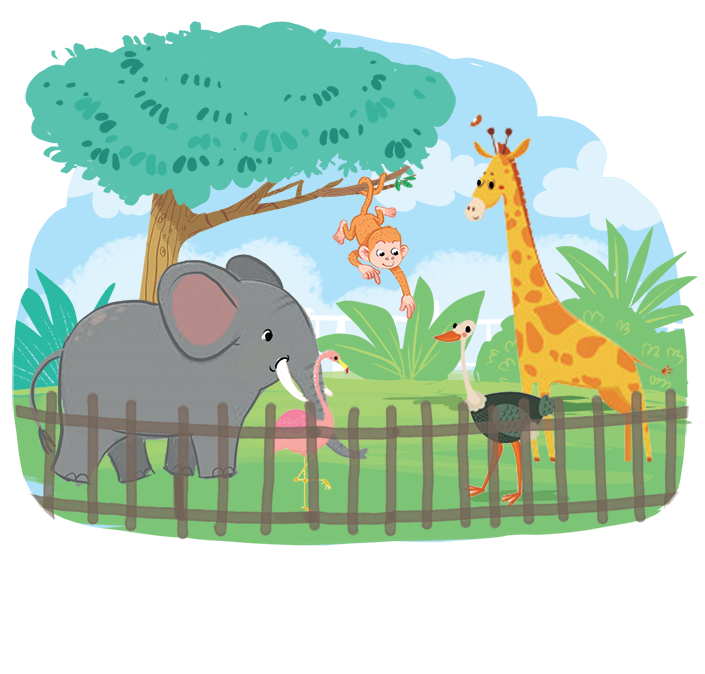 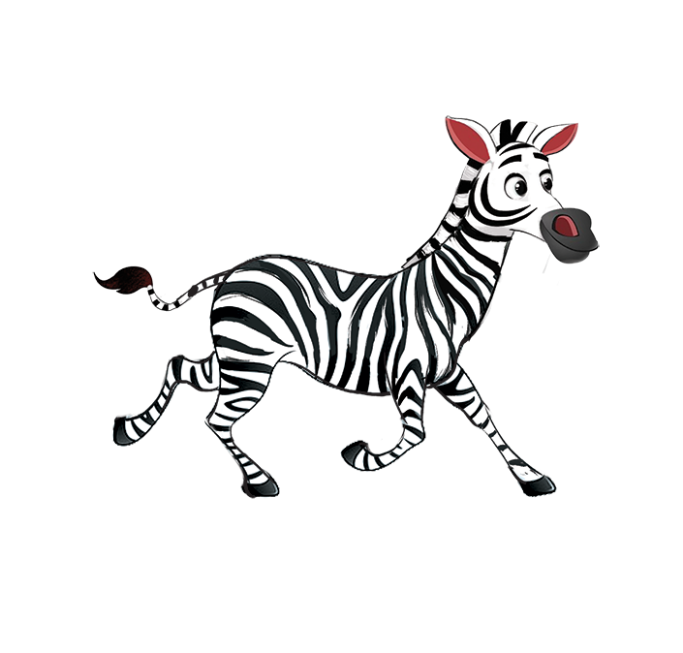 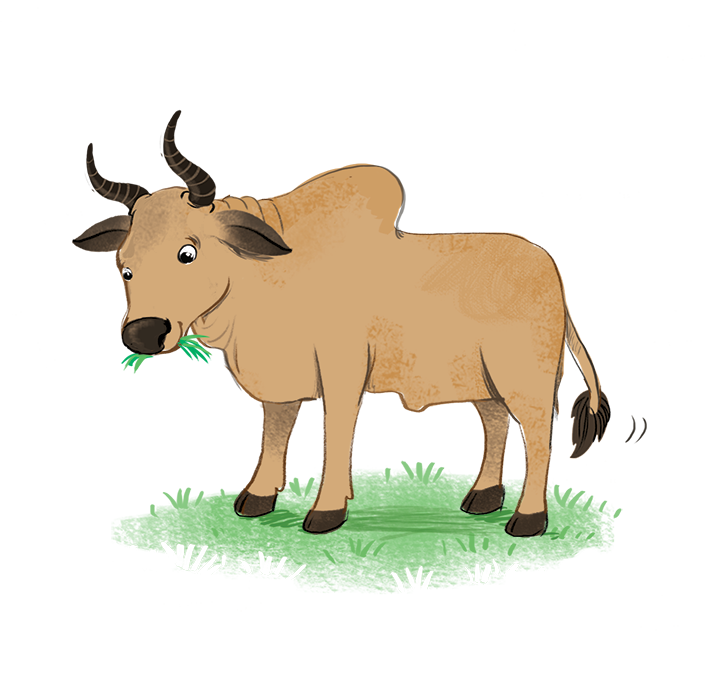 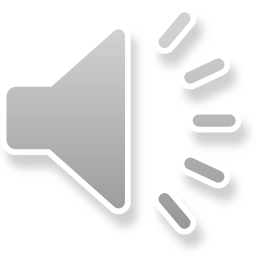 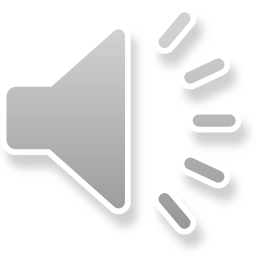 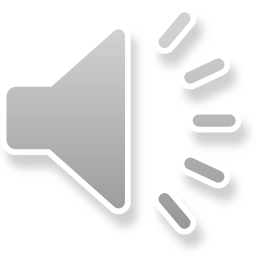 z
z
z
z
z
z
zebra
zoo
zebu
z
[Speaker Notes: Now listen and repeat after me
GV giơ lại từng tranh. Mỗi tranh, bật audio và mời HS nhắc lại vài lần. Sau đó nhắc theo nhóm rồi đến cá nhân.

Nghe băng và nhắc lại theo lớp, nhóm, cá nhân

Thực hiện dạy âm z:
Look! The letters become red. What letter are they? (Letter Z)
Chỉ vào chữ z của từng từ và nói: 
Today we learn a new letter: “Z”
(Gv dạy đọc Z cho cả lớp, luyện đọc nhóm, cá nhân)]
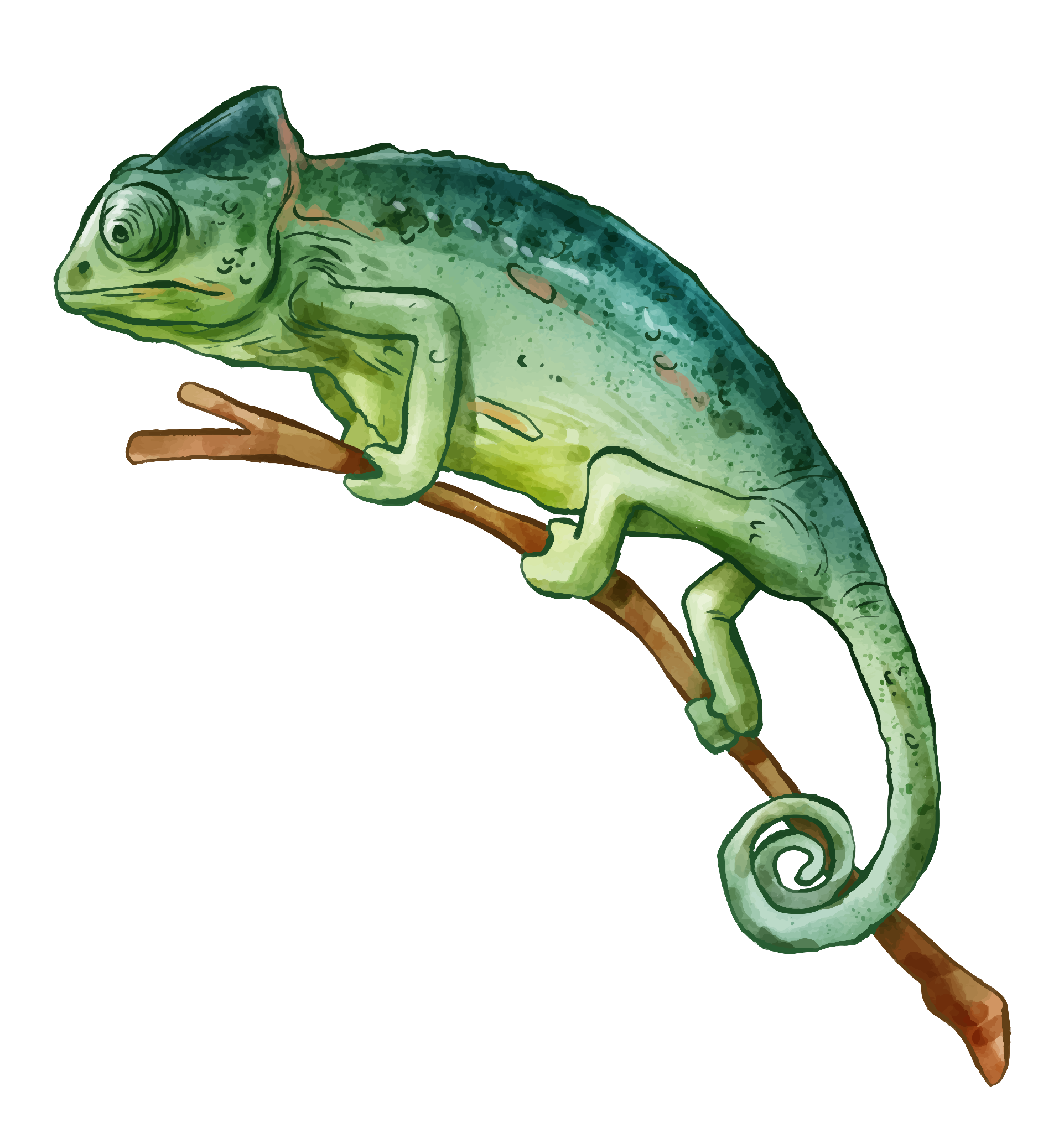 Activity 2
Point and say.
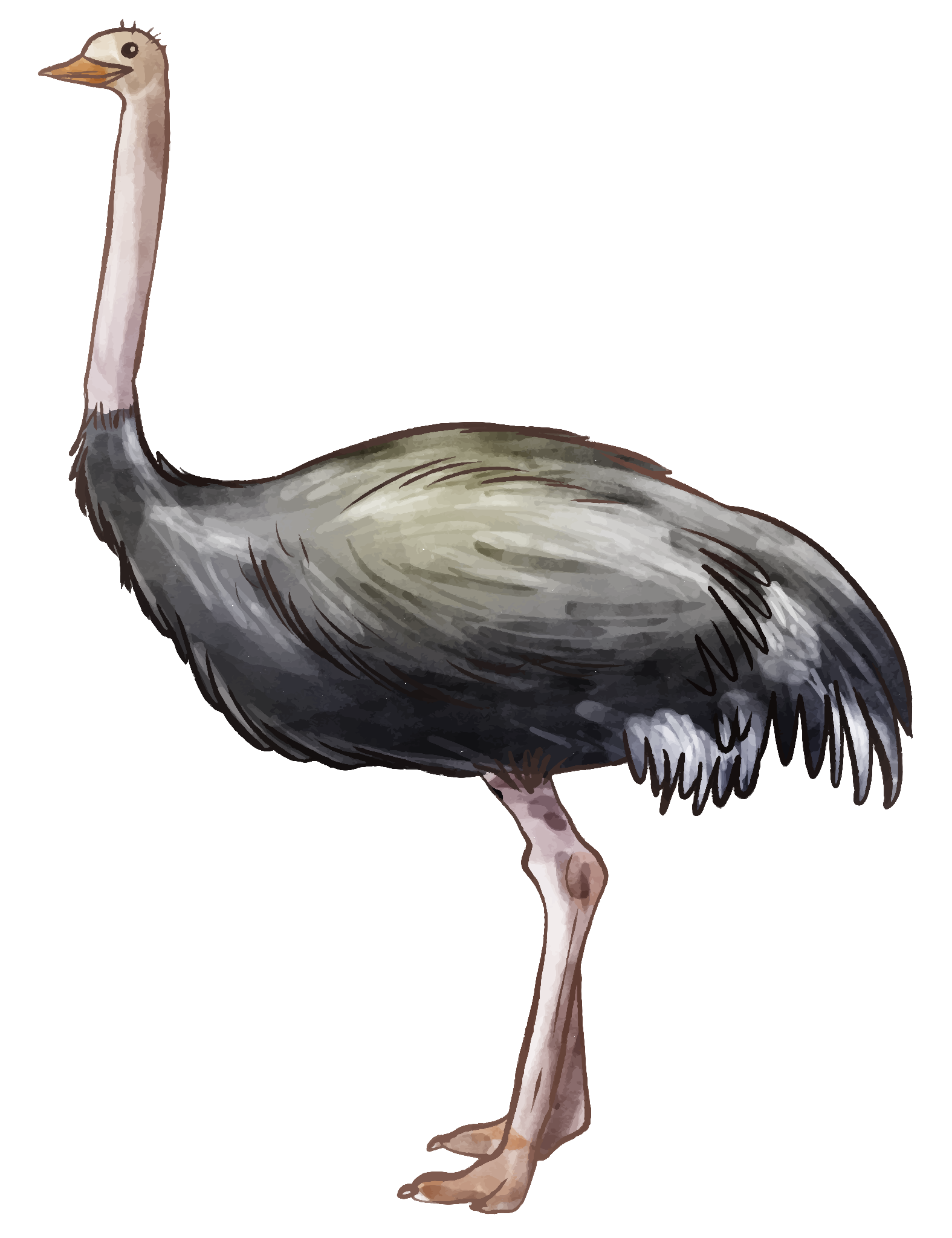 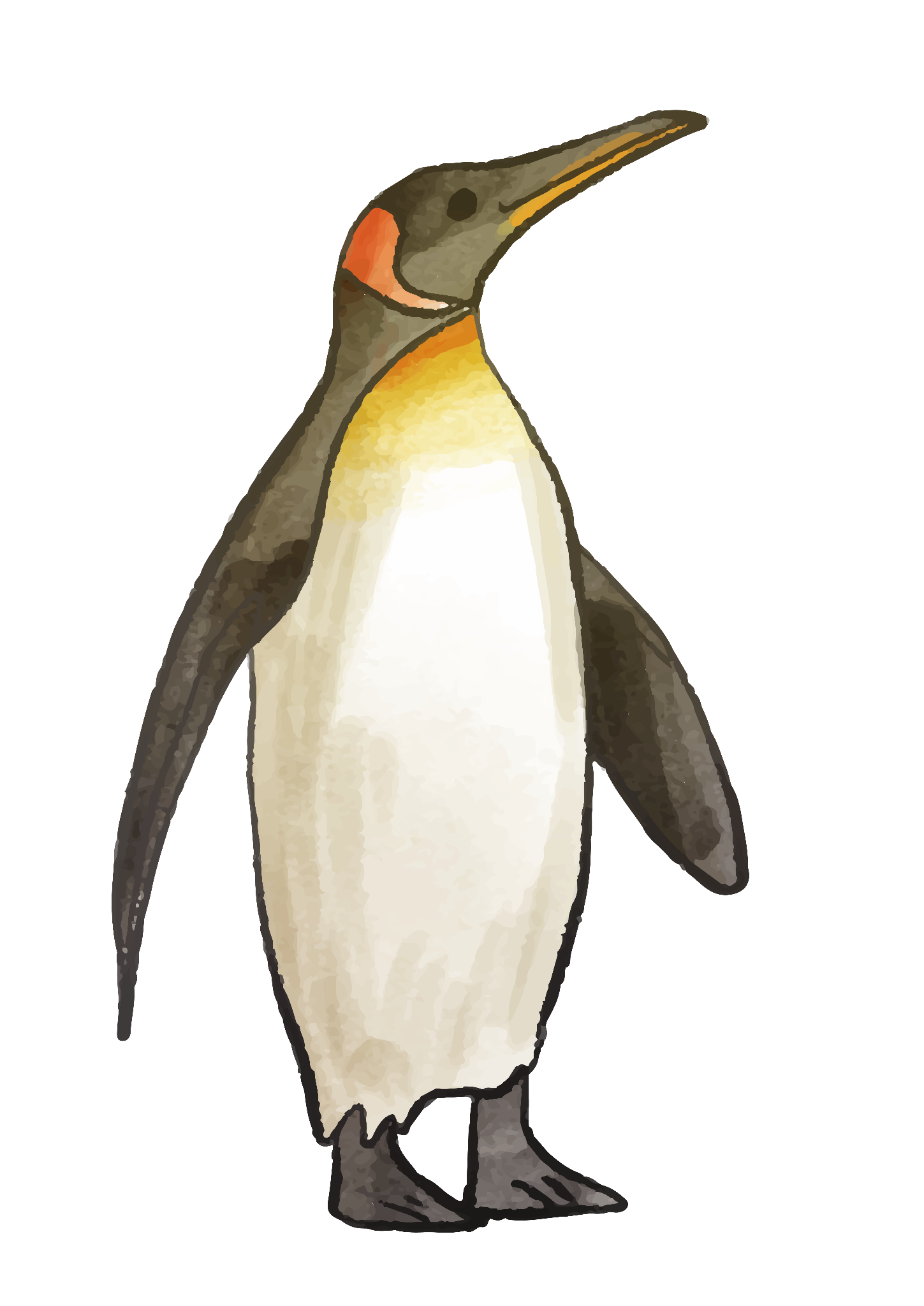 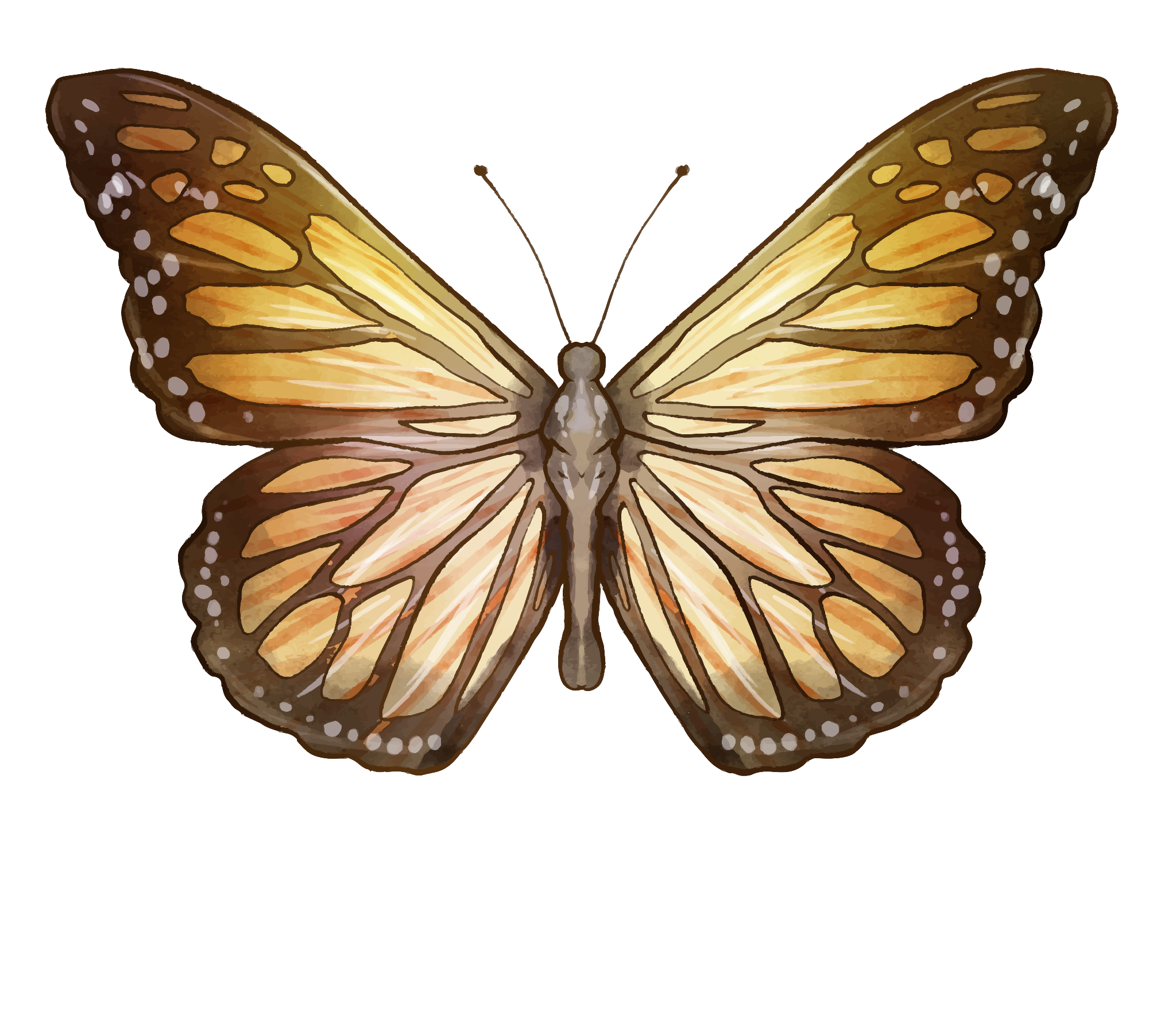 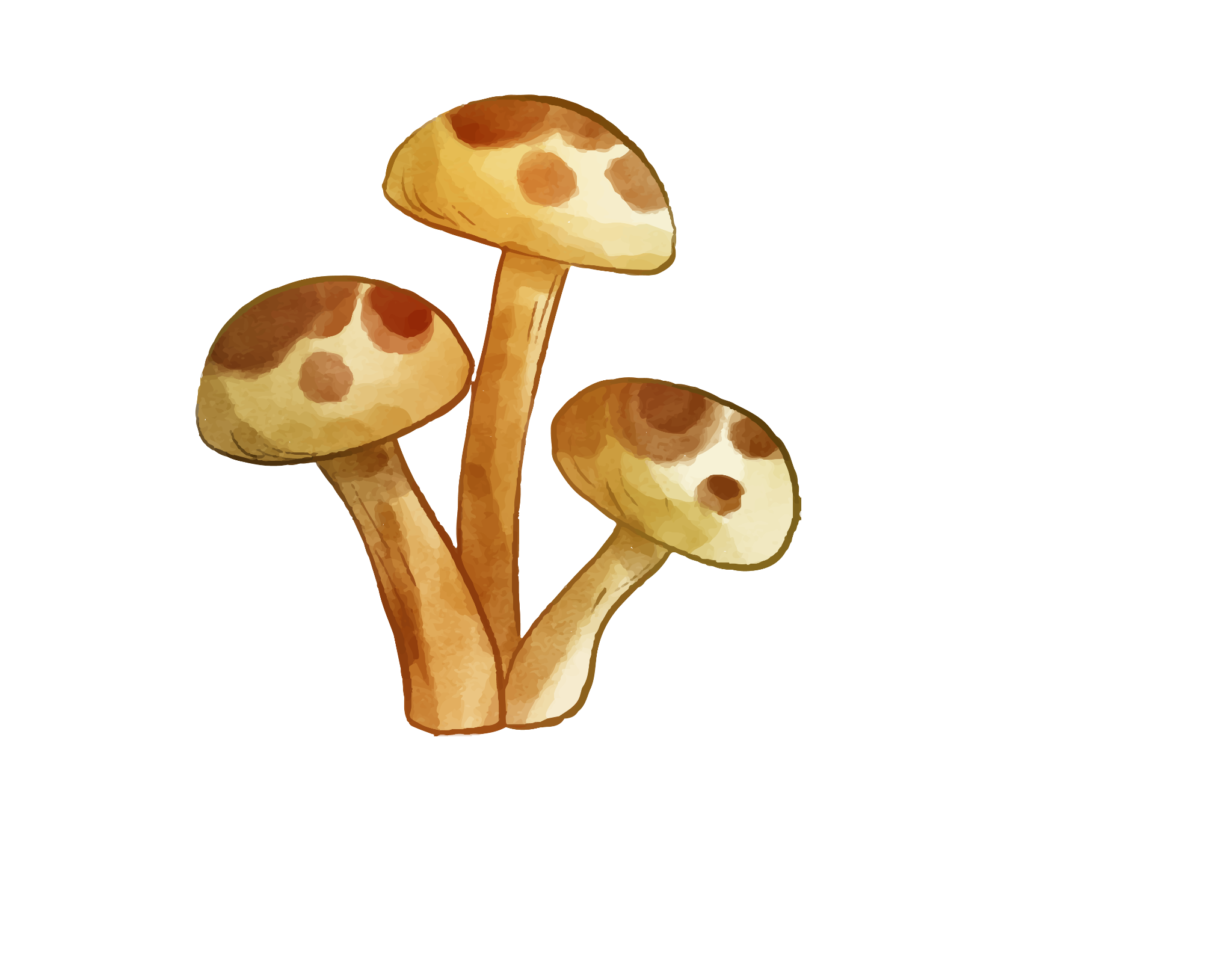 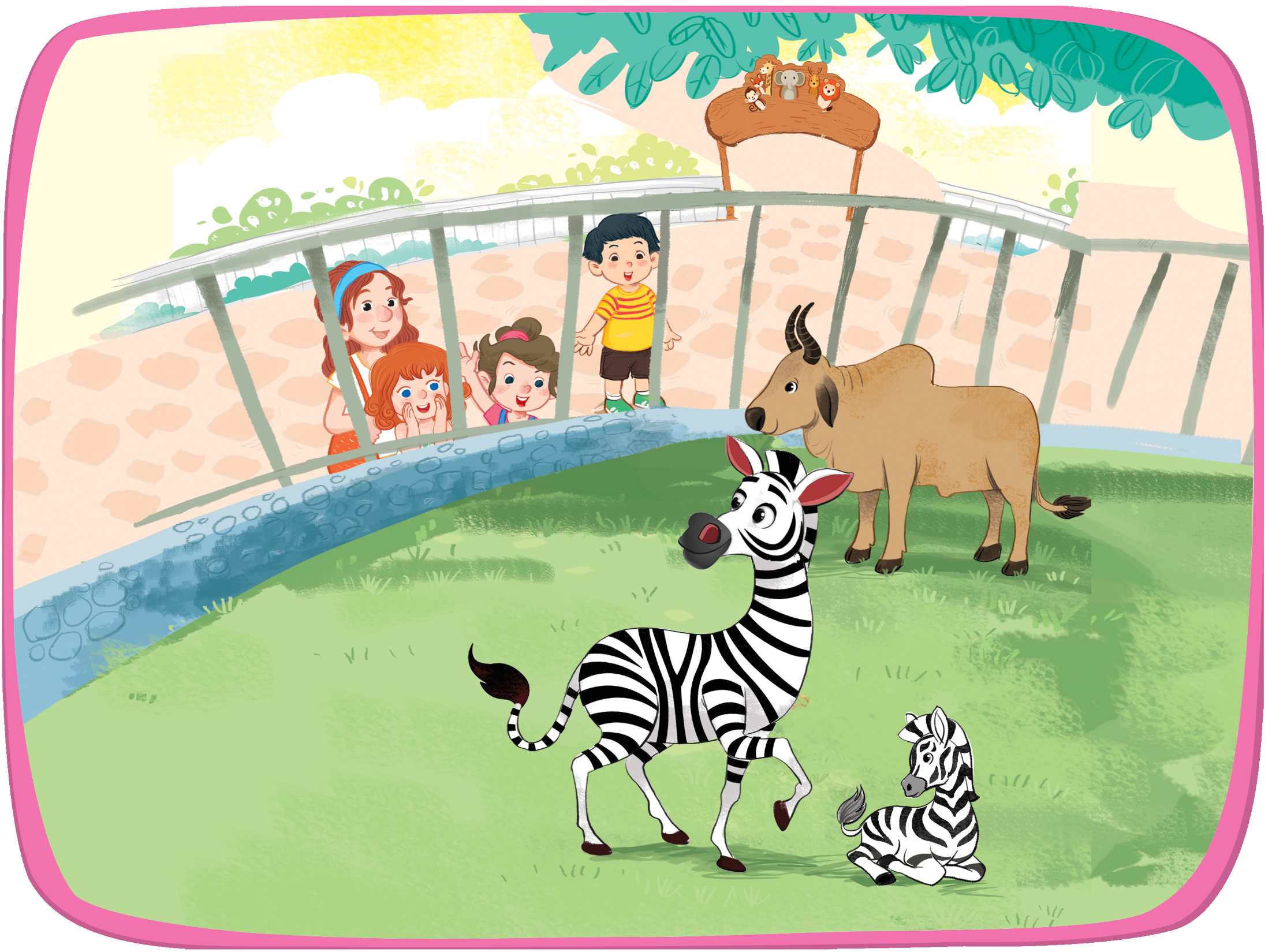 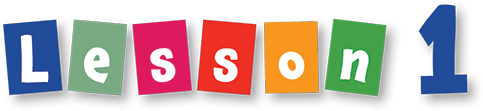 zoo
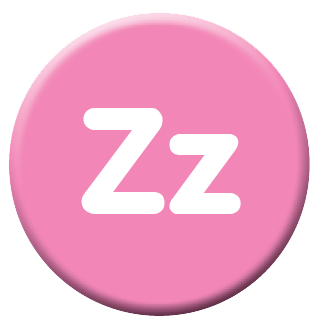 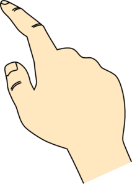 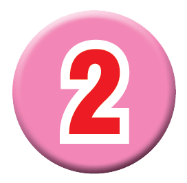 Point and say.
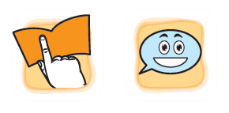 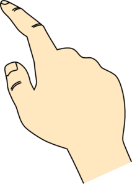 zebu
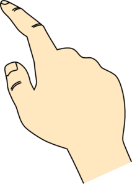 zebra
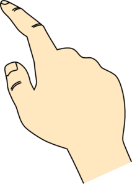 Kim’s game
START
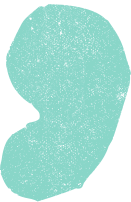 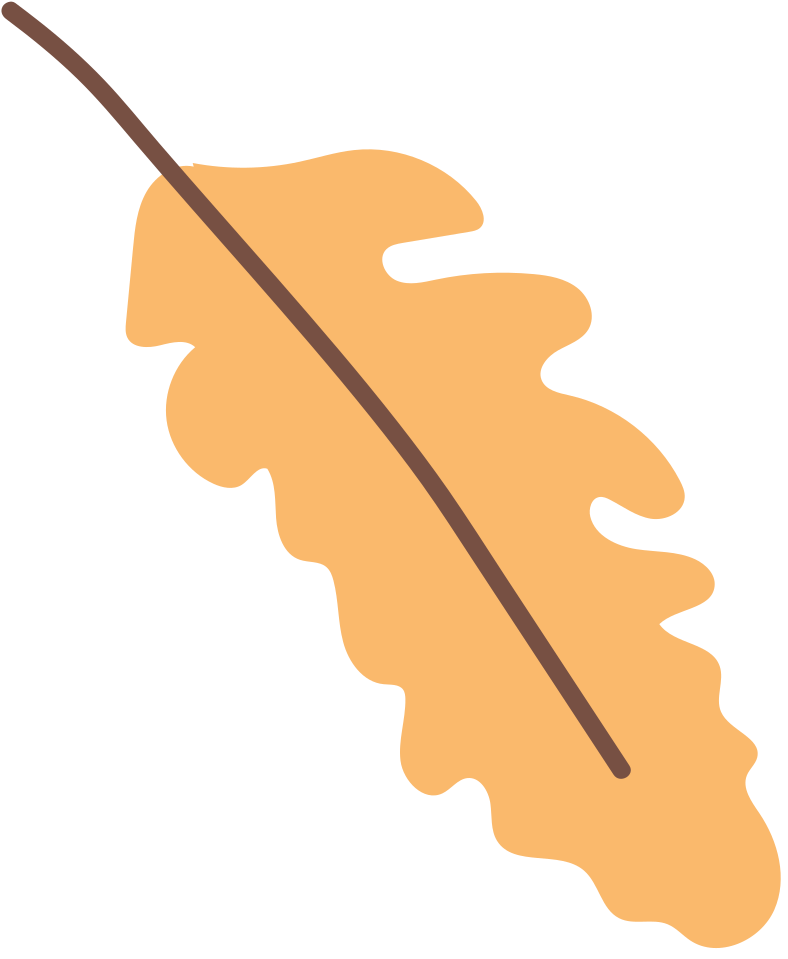 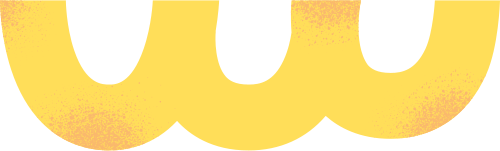 KIM’S GAME
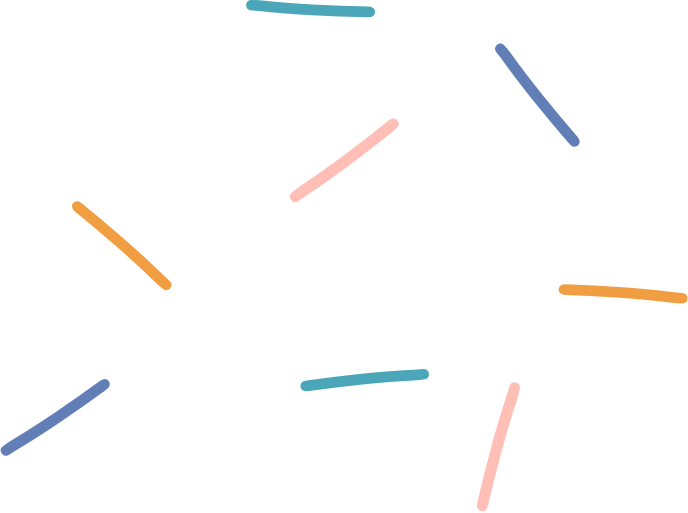 20
19
18
17
16
15
14
13
12
11
10
9
8
7
6
5
4
3
2
1
0
20
19
18
17
16
15
14
13
12
11
10
9
8
7
6
5
4
3
2
1
0
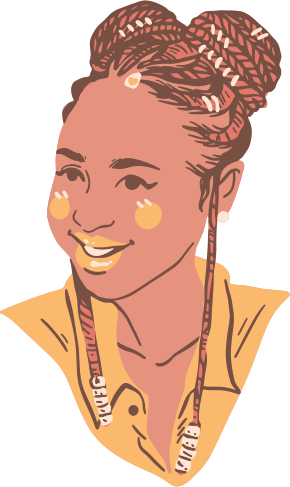 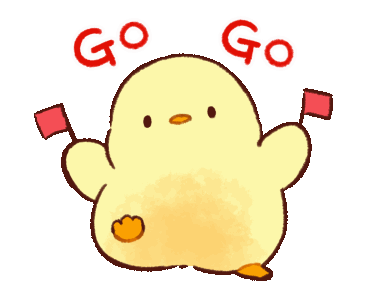 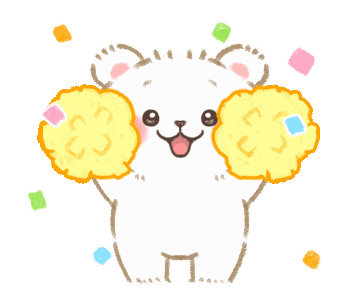 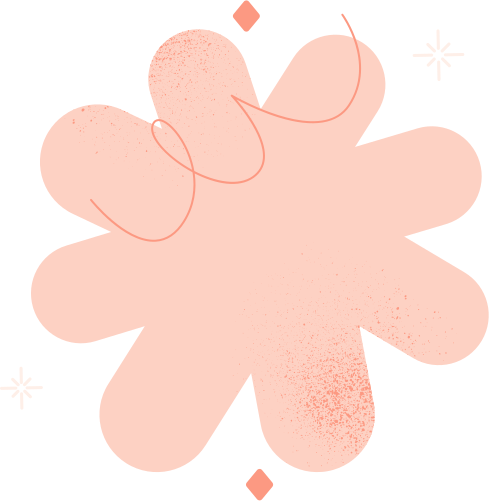 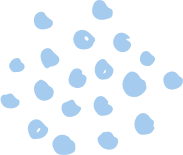 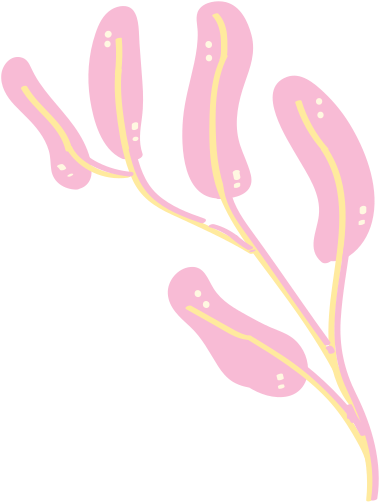 Round  2
Round  1
Round  4
Round  3
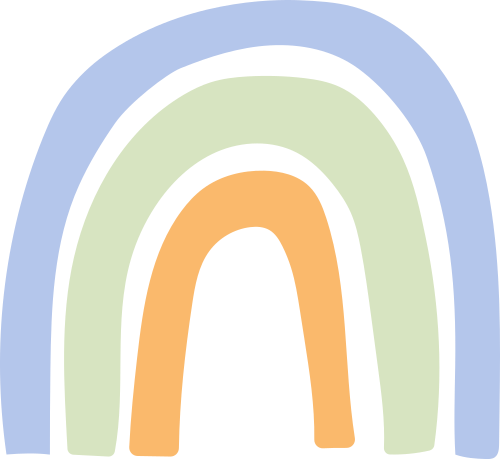 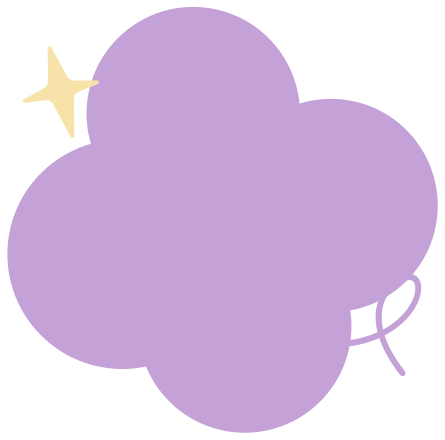 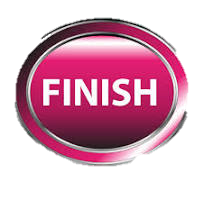 [Speaker Notes: Lượt 1 : GV cho HS xem 1 set gồm 3 tranh sau đó HS kể lại những gì đã xem được.
Lượt 2: chơi tương tự nhưng số lượng tranh tăng thêm 1 hình.
- Lượt 3&4: tương tự nhưng số lượng tranh tăng lên 1- 2 hình và tùy theo khả năng của HS thì GV có thể cho dừng lại hoặc chơi tiếp.]
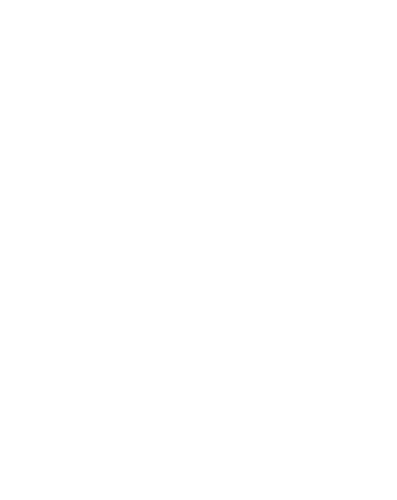 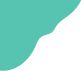 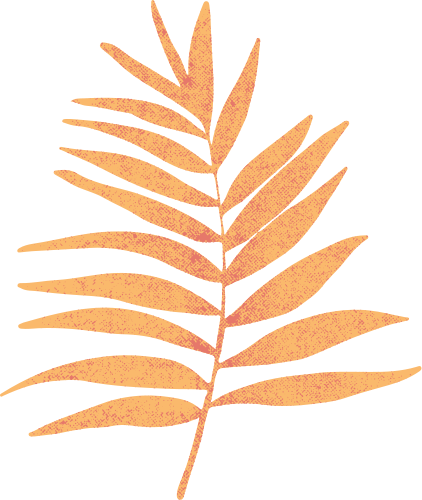 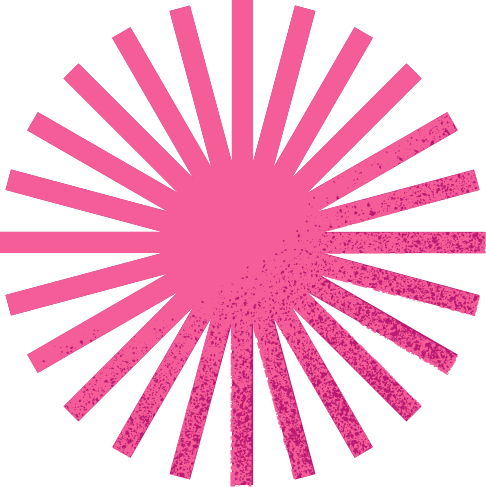 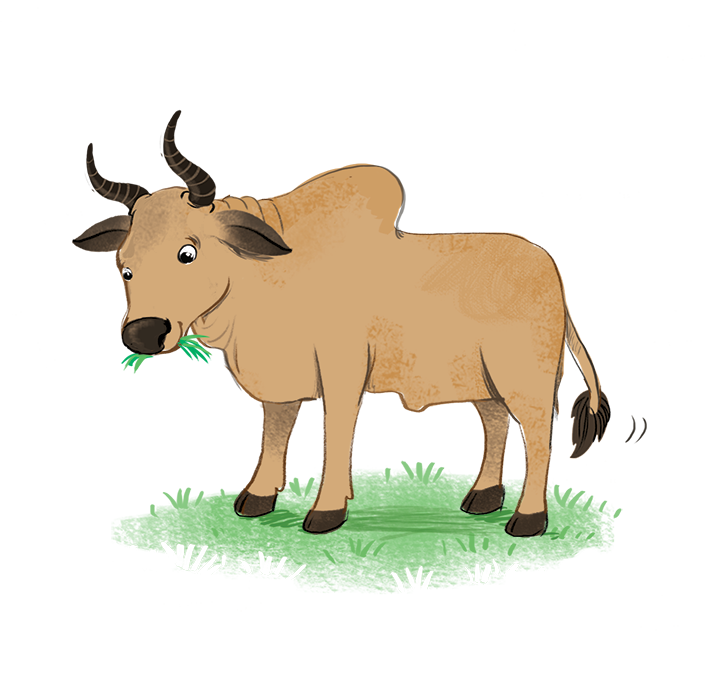 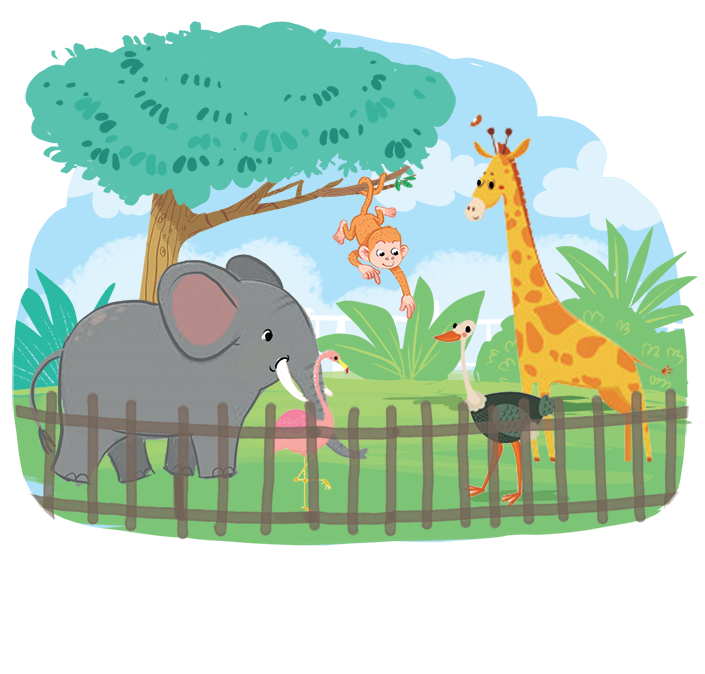 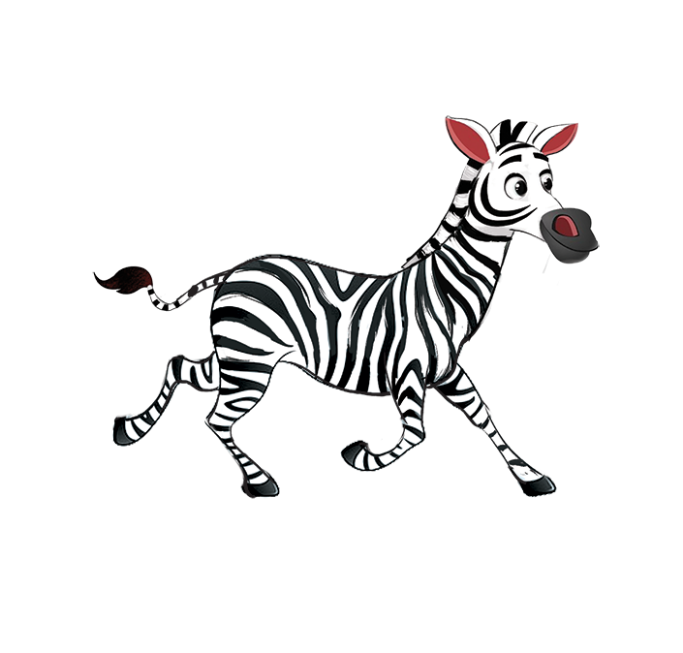 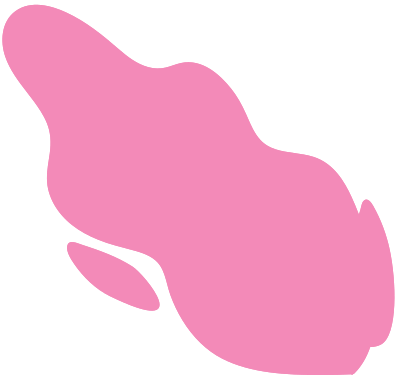 FINISH
START
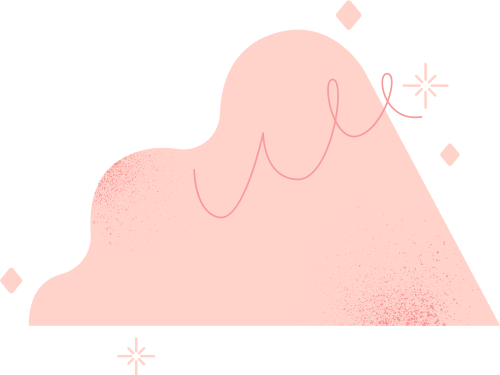 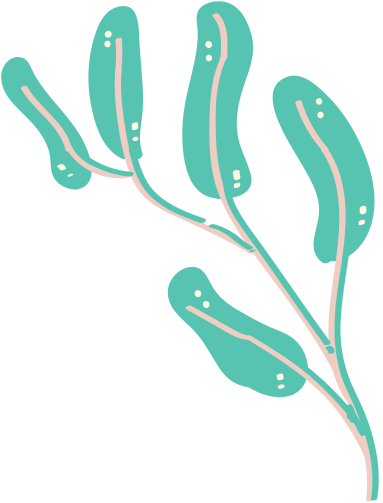 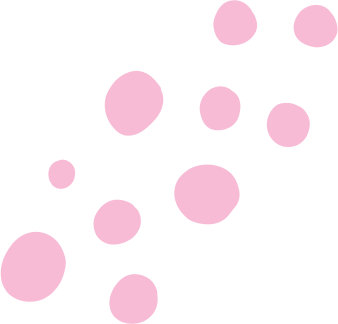 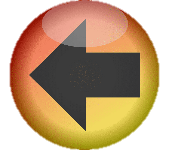 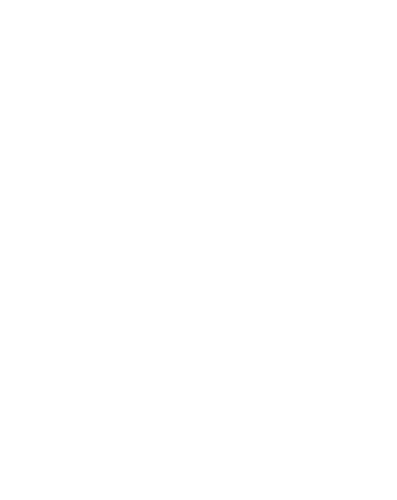 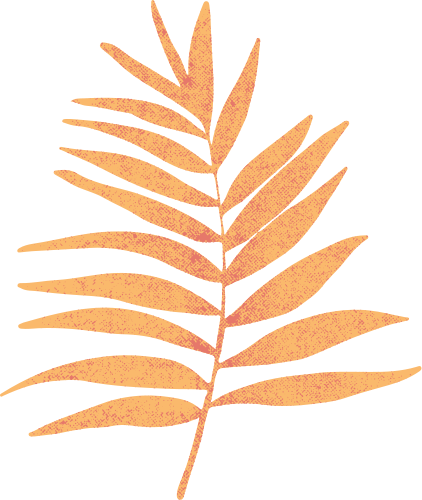 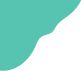 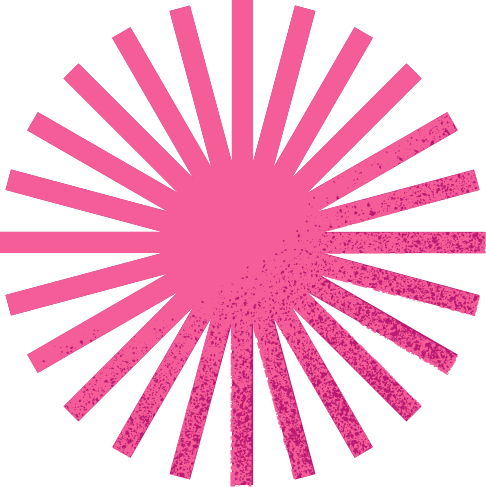 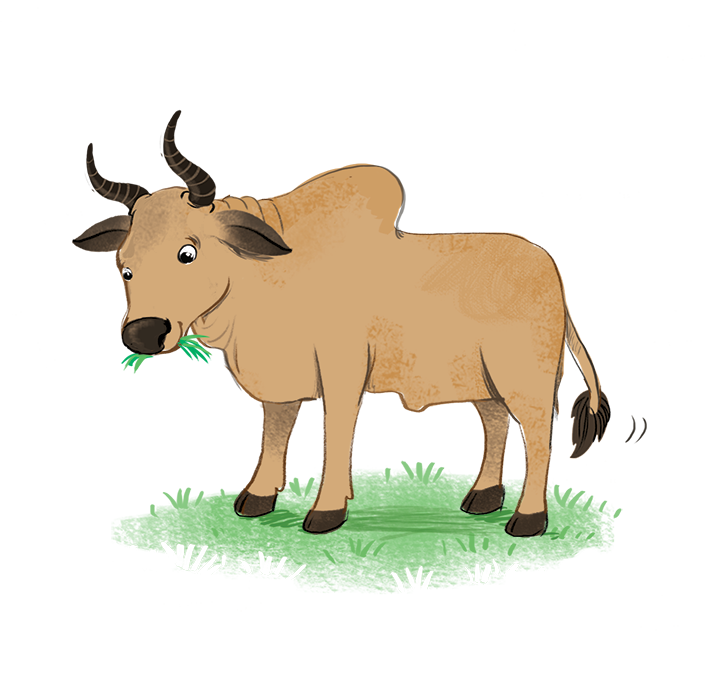 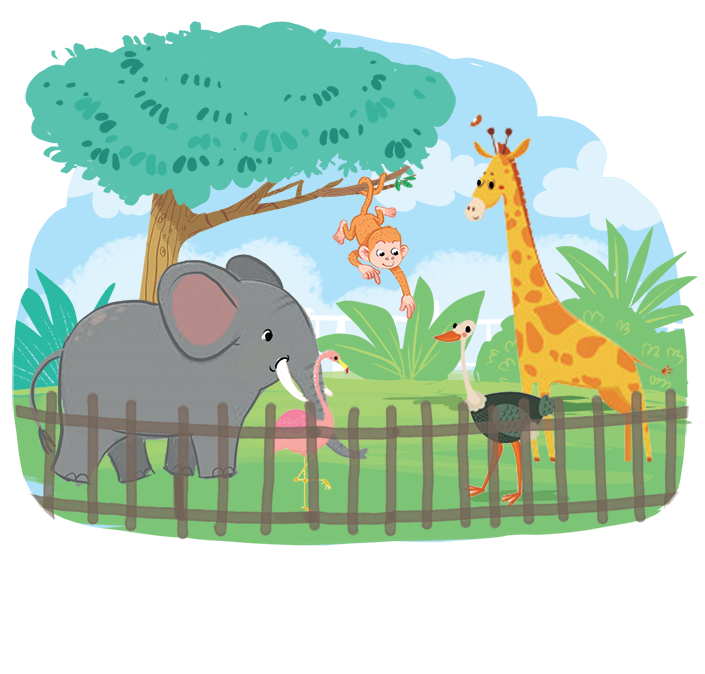 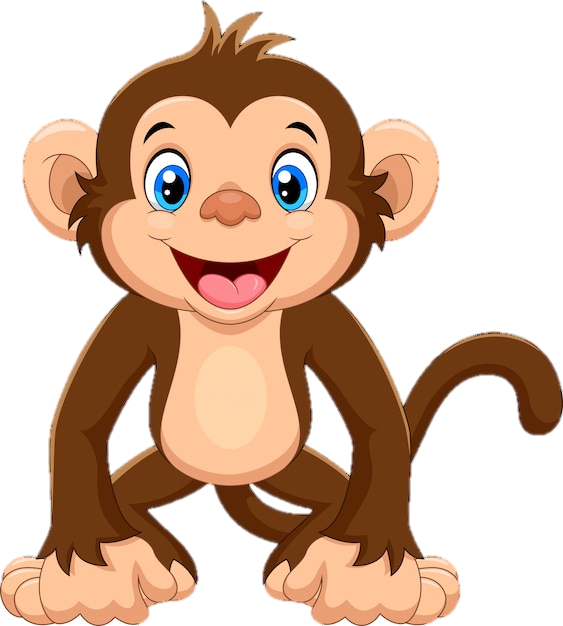 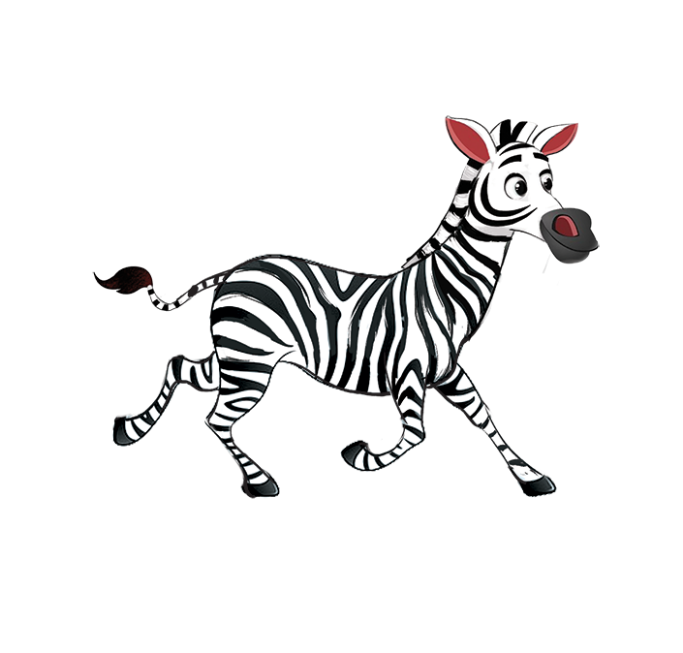 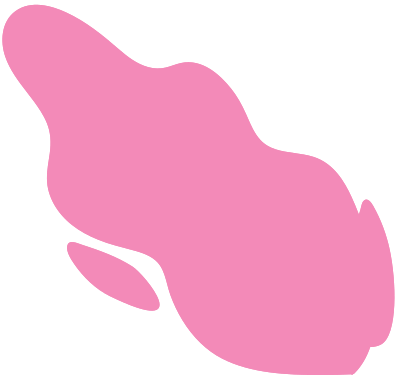 FINISH
START
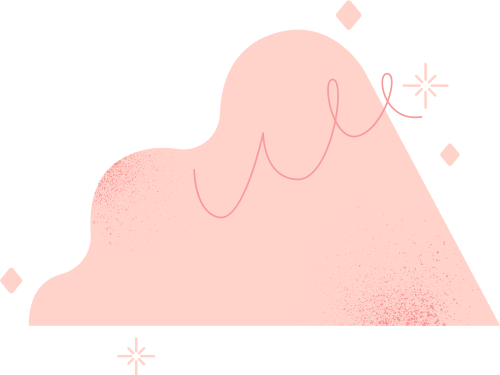 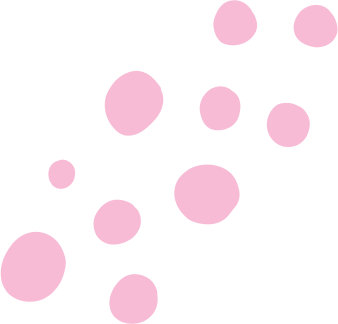 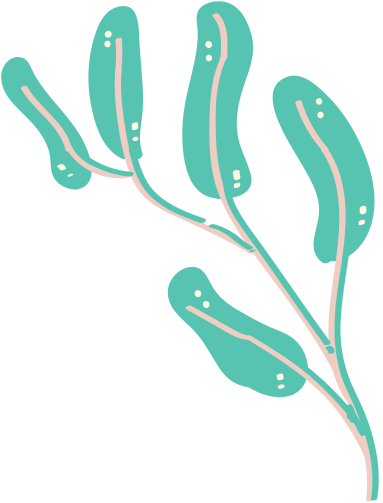 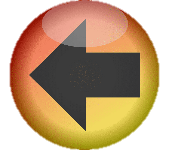 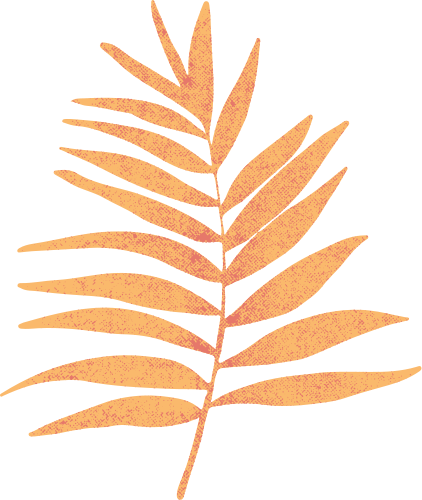 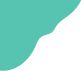 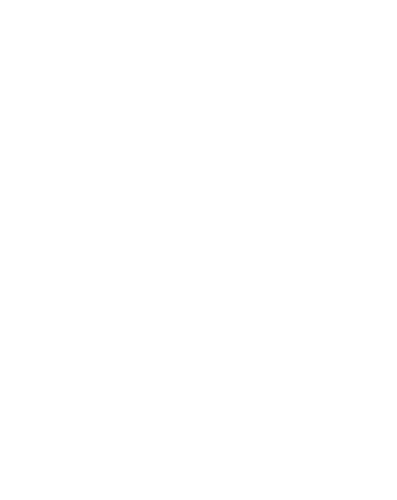 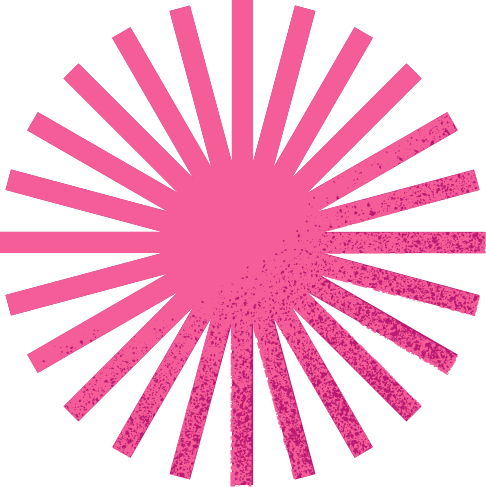 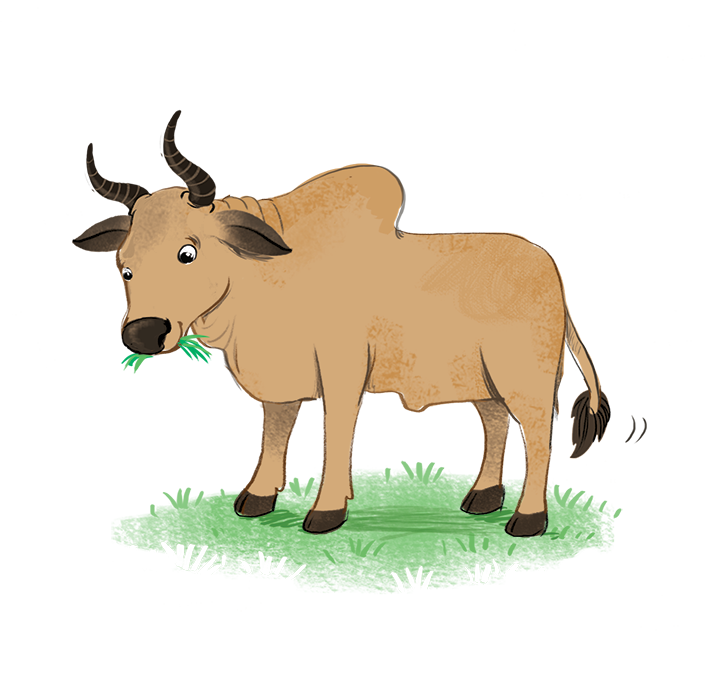 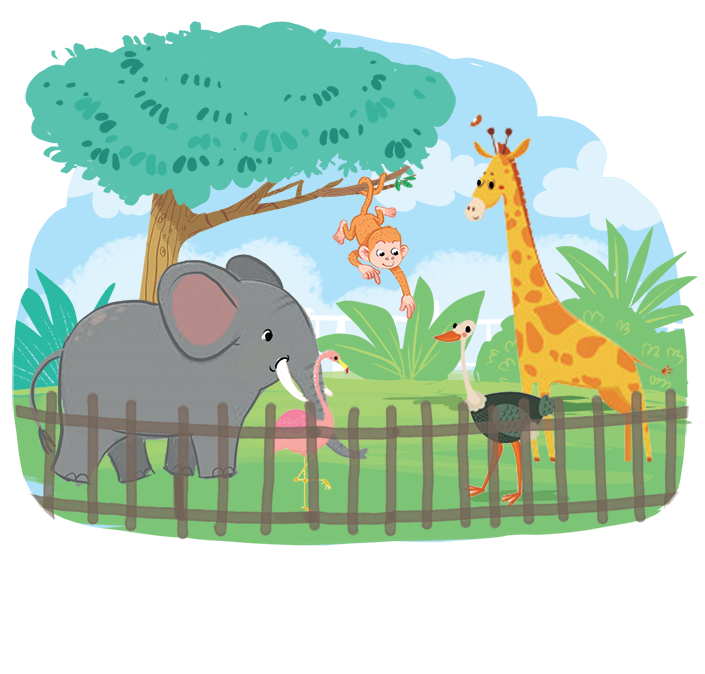 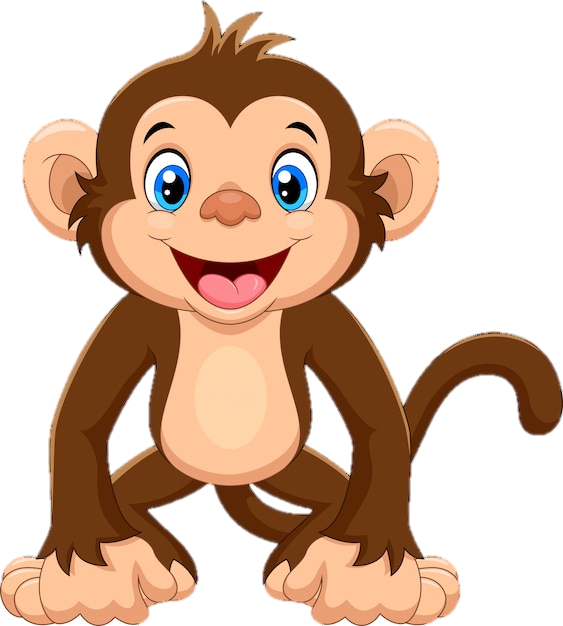 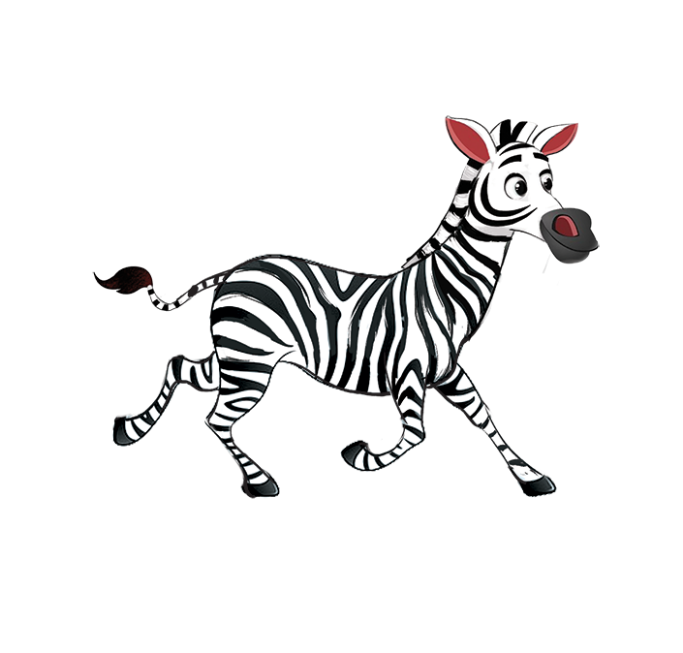 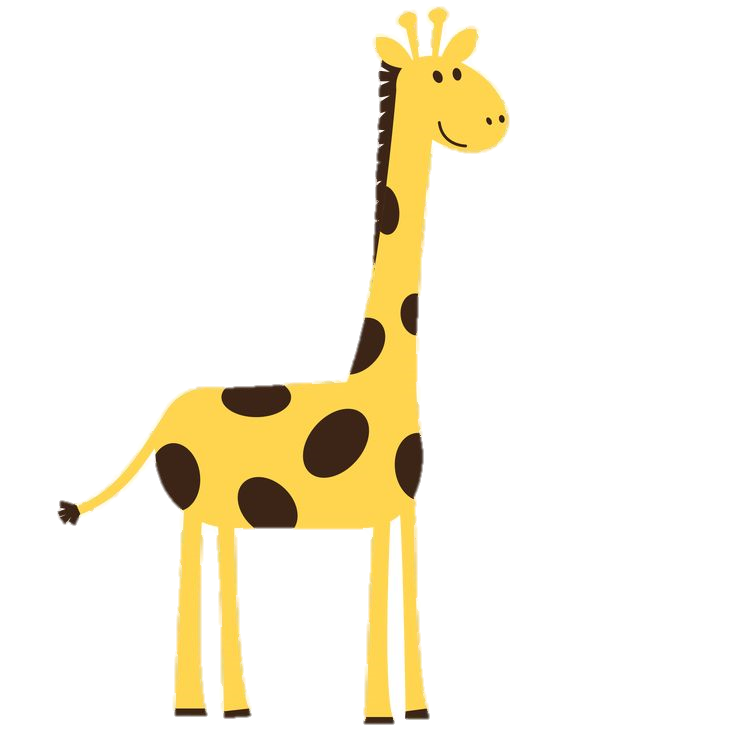 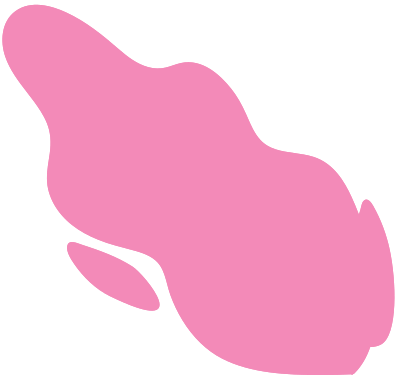 FINISH
START
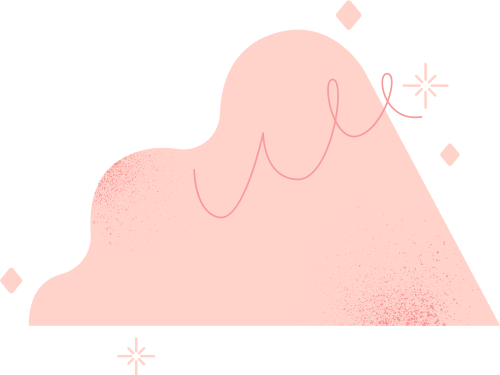 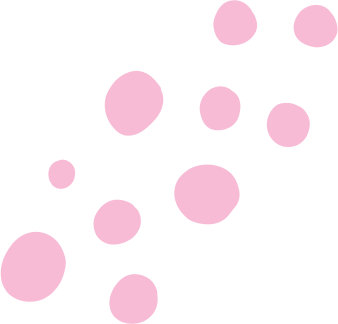 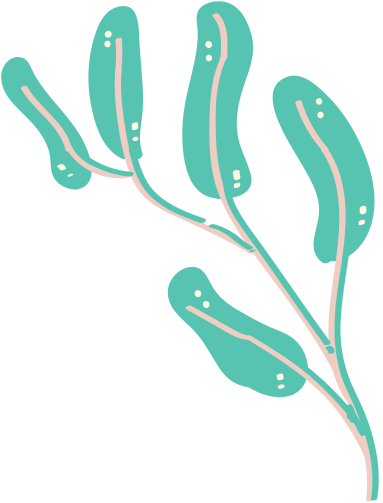 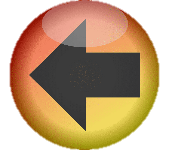 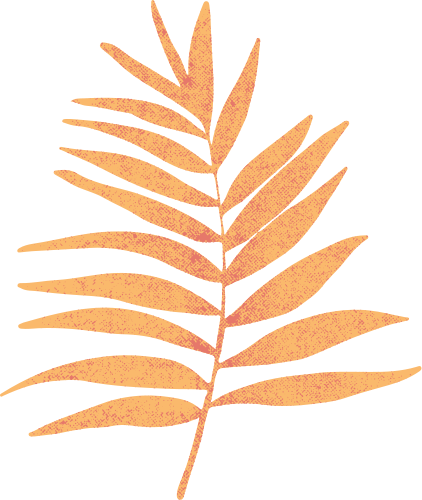 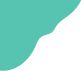 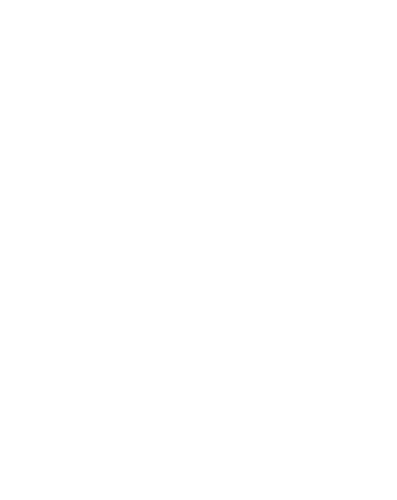 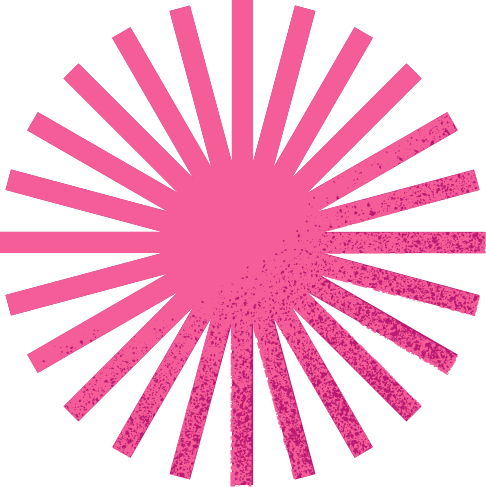 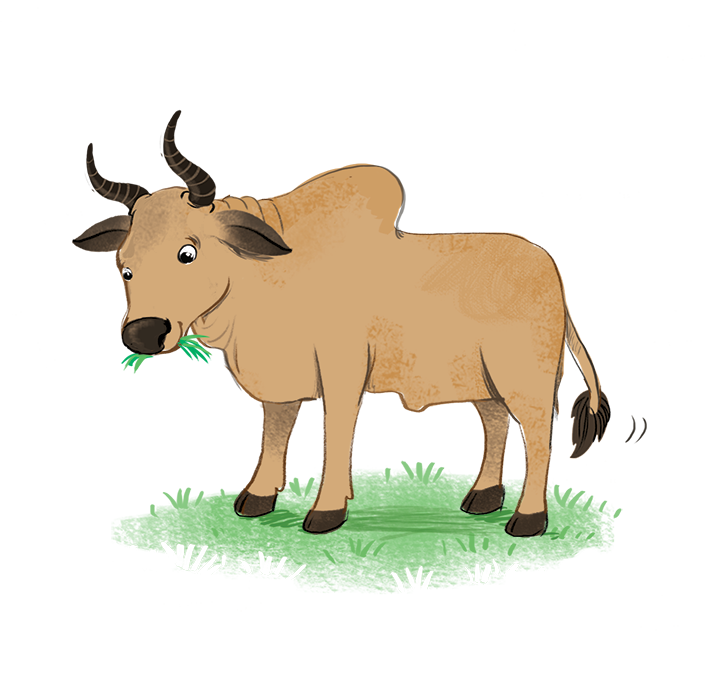 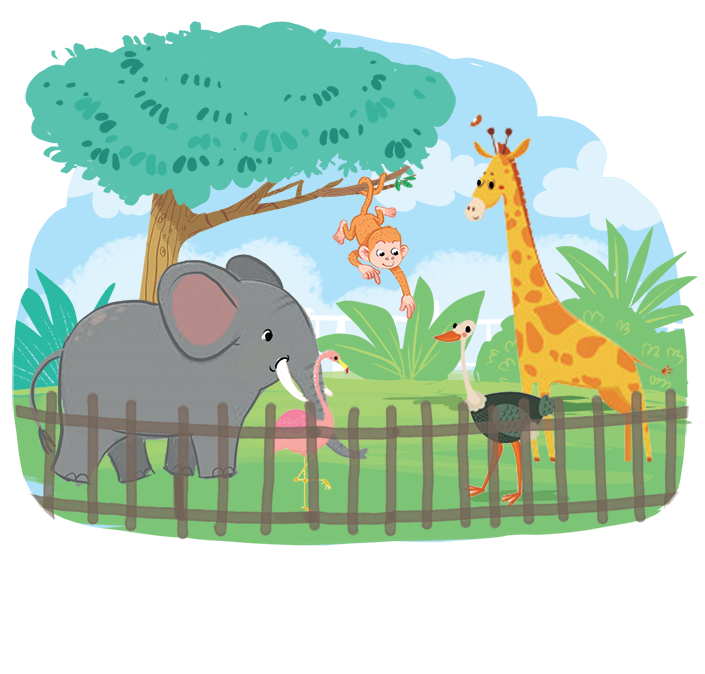 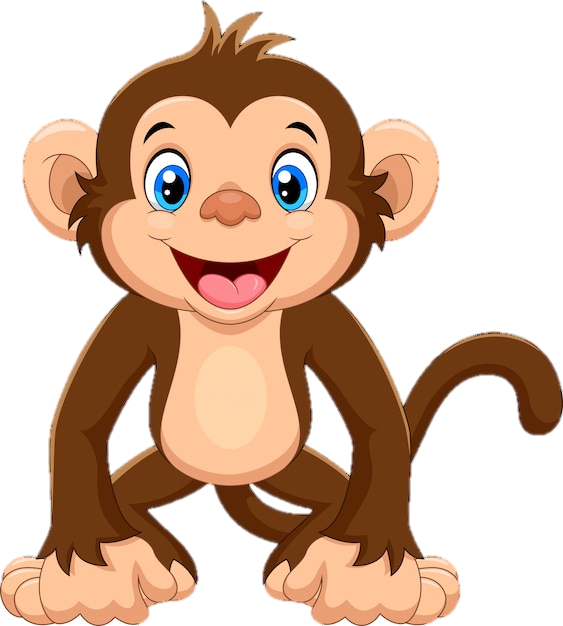 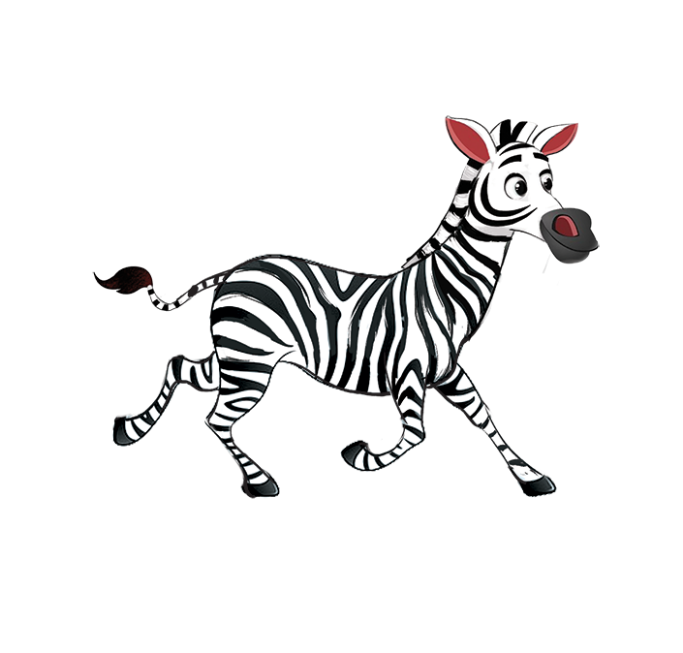 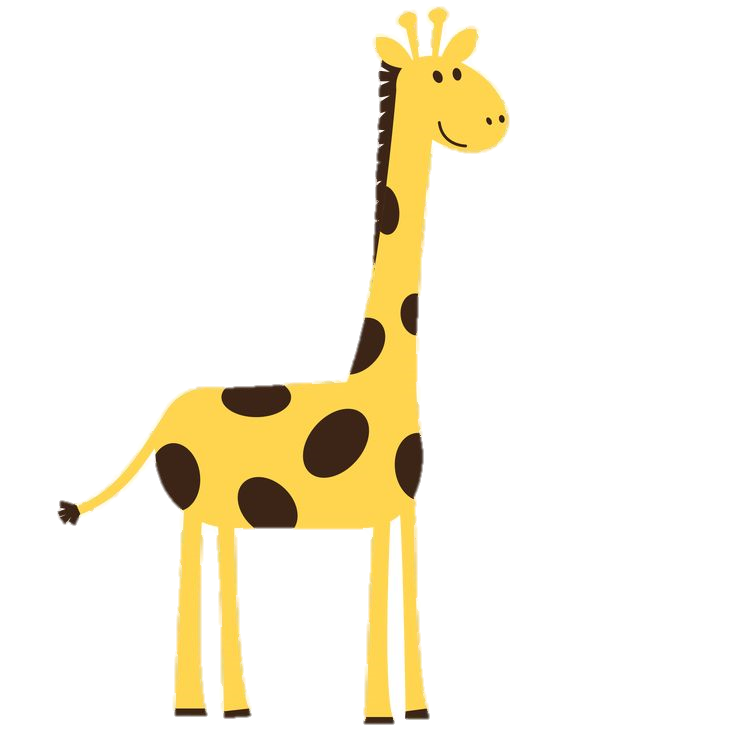 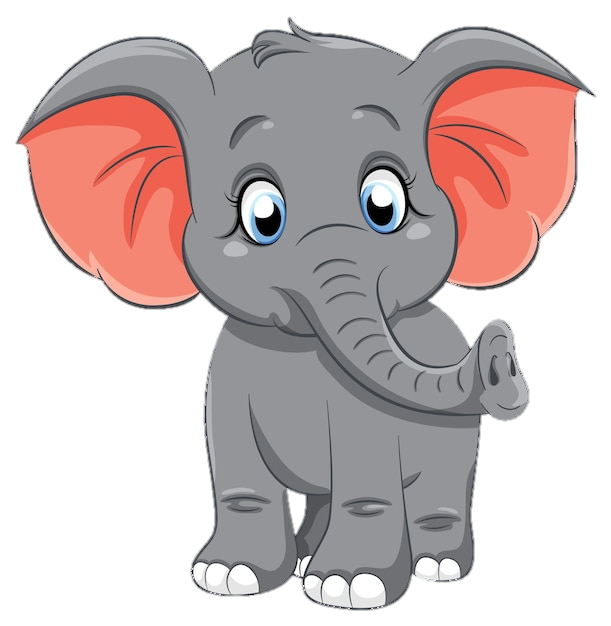 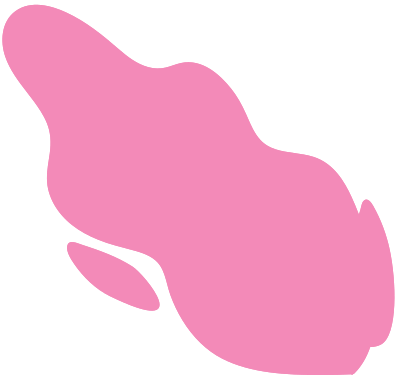 FINISH
START
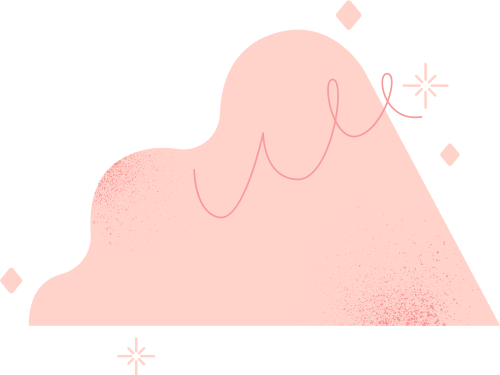 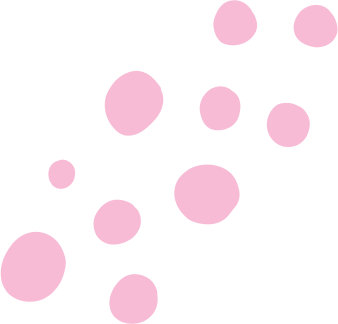 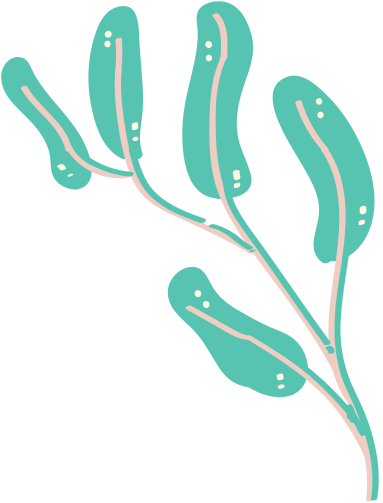 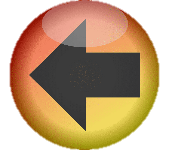 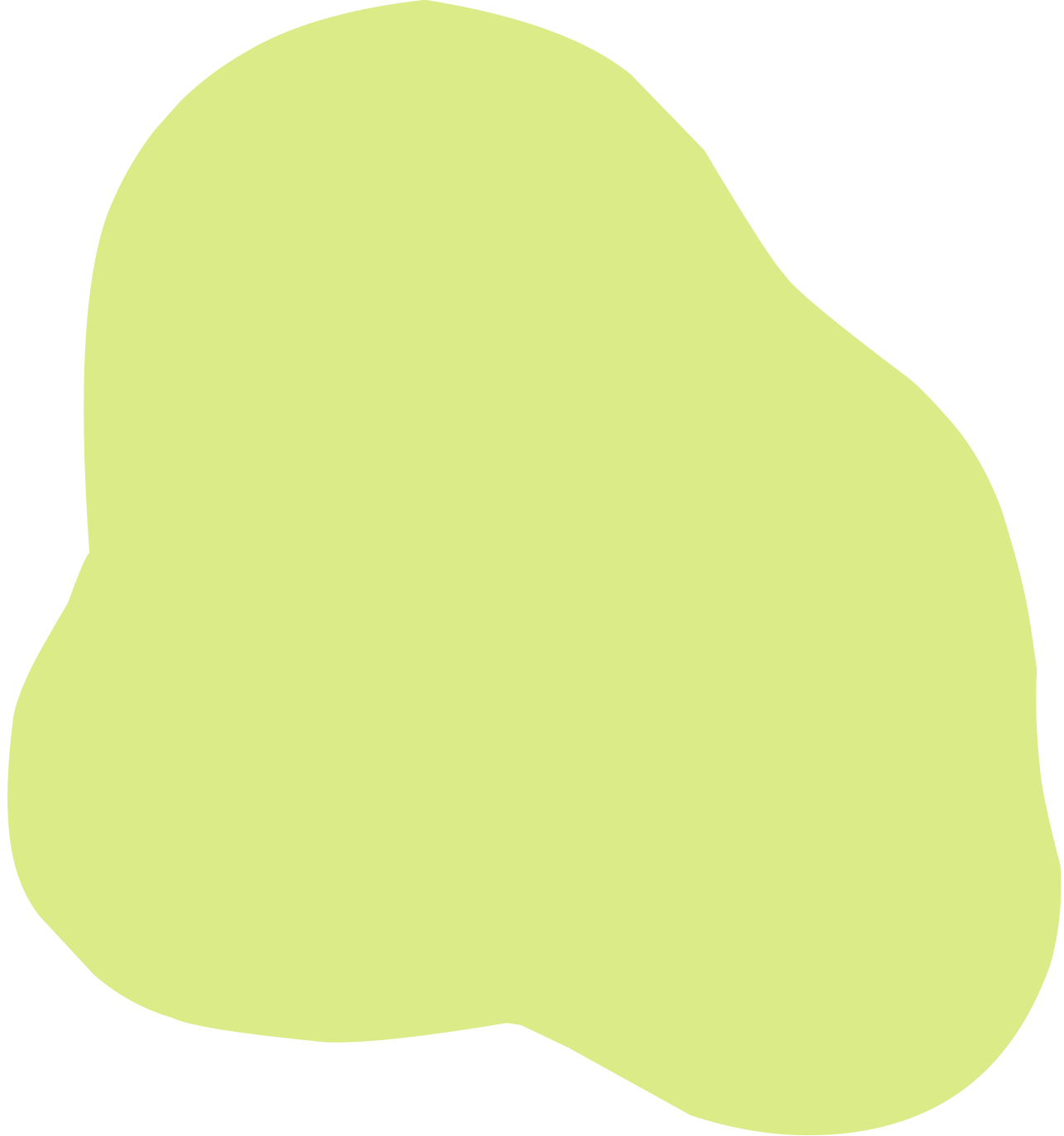 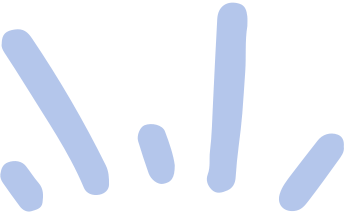 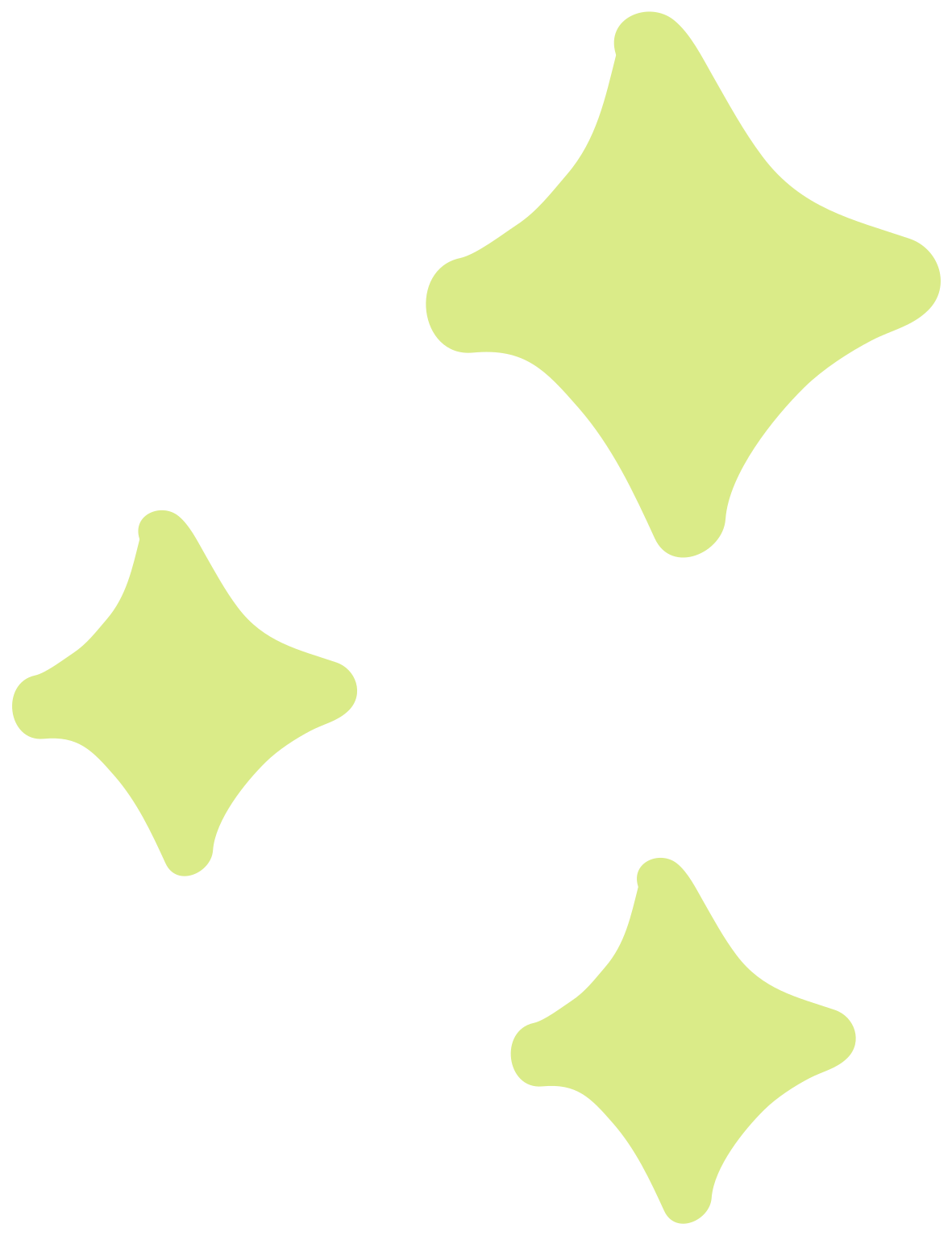 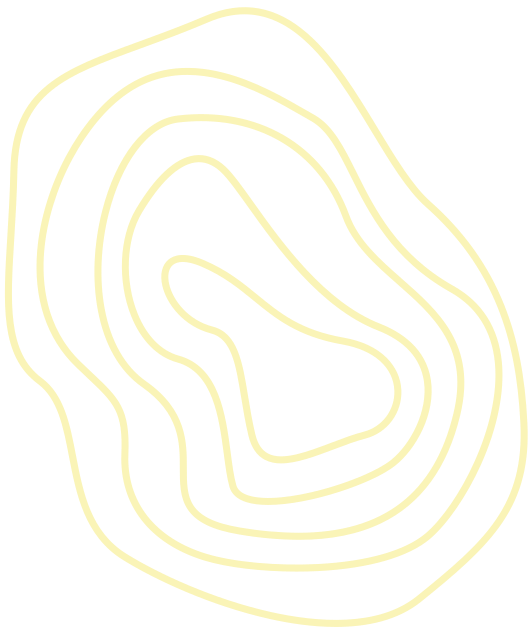 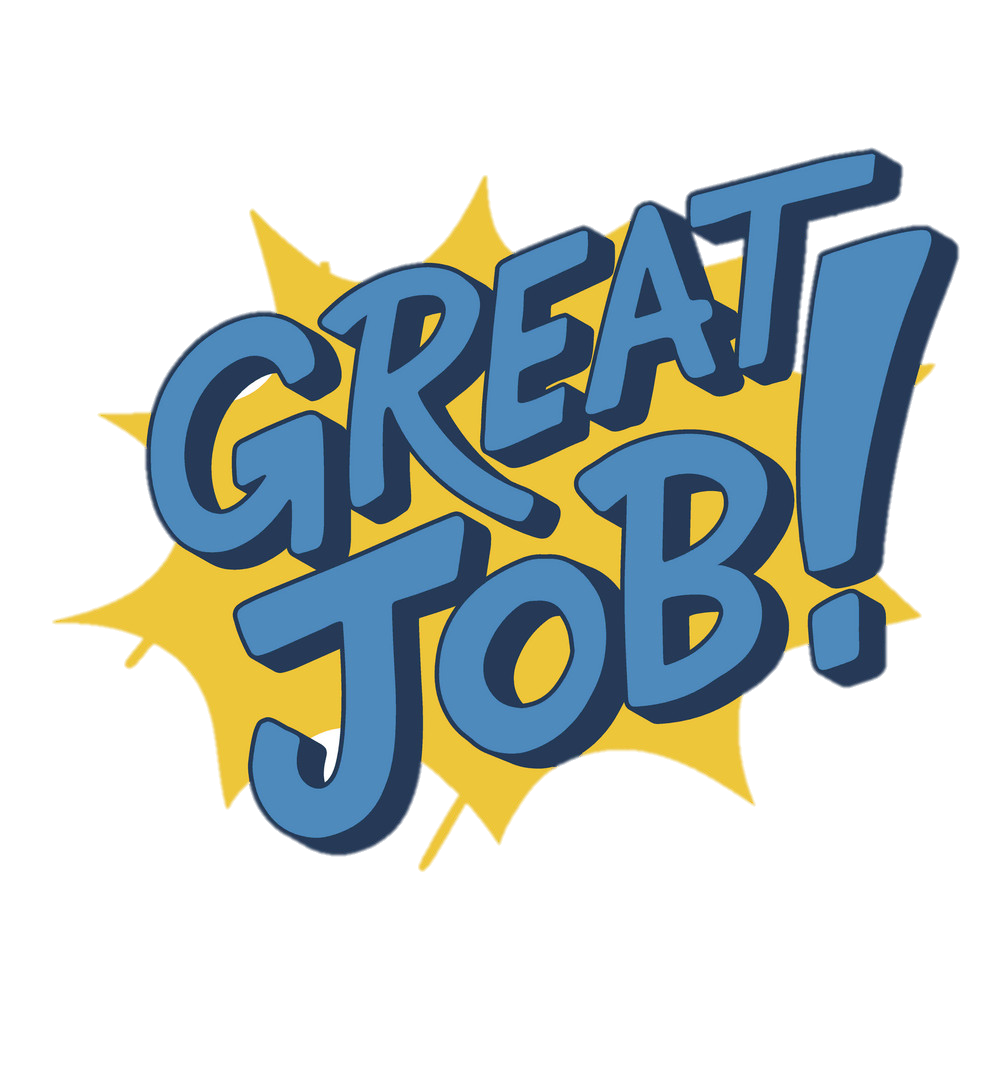 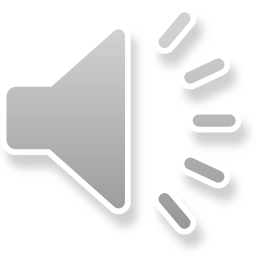 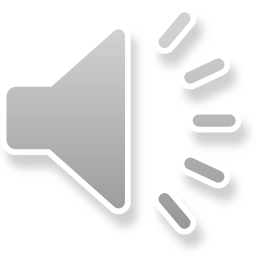 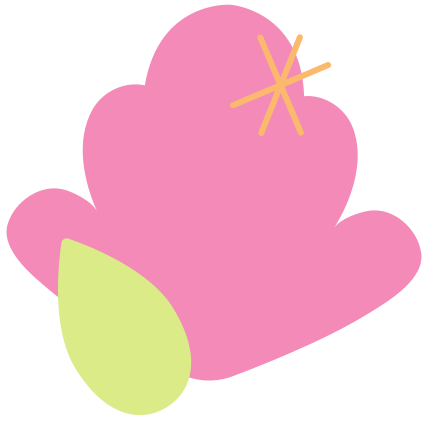 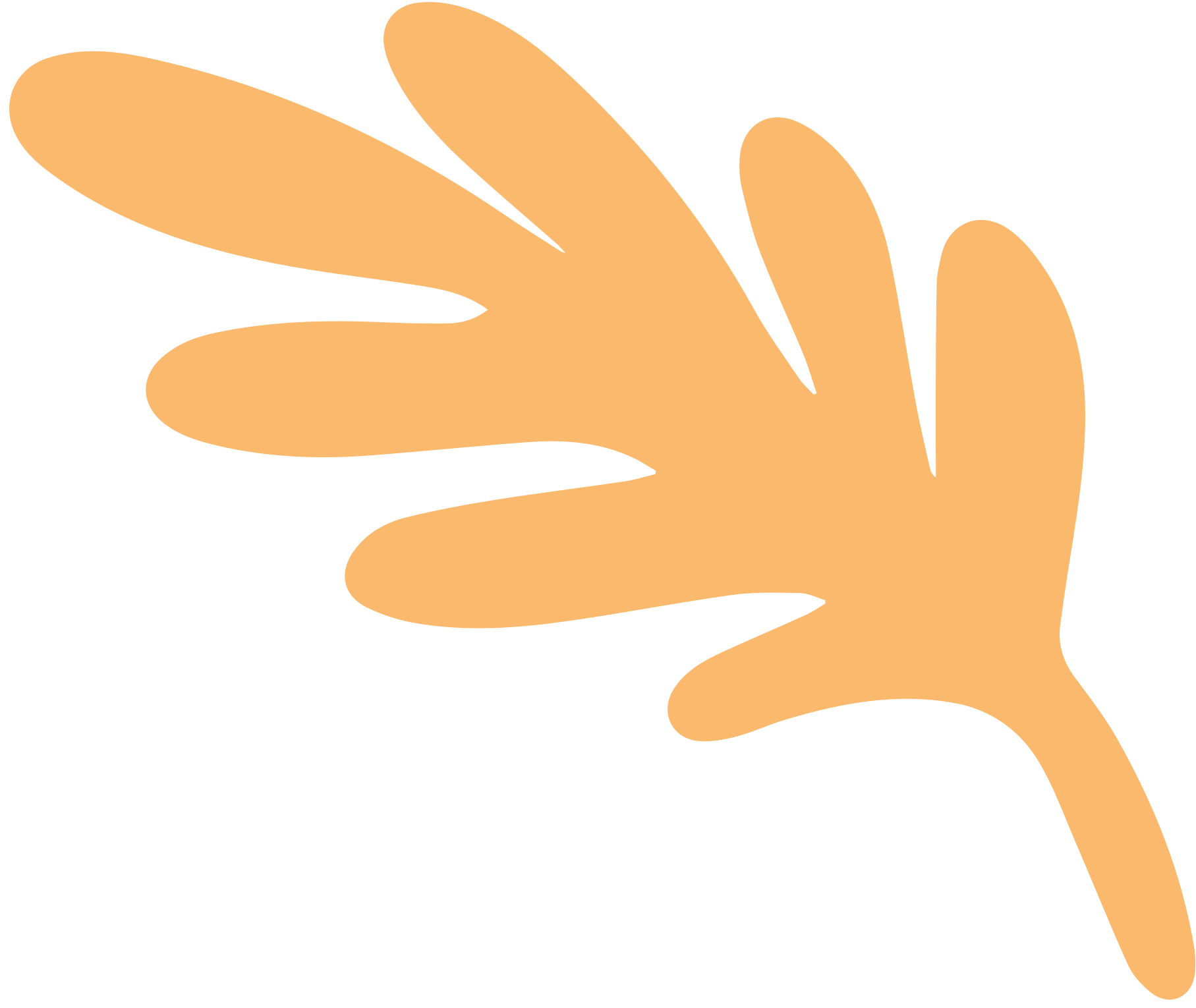 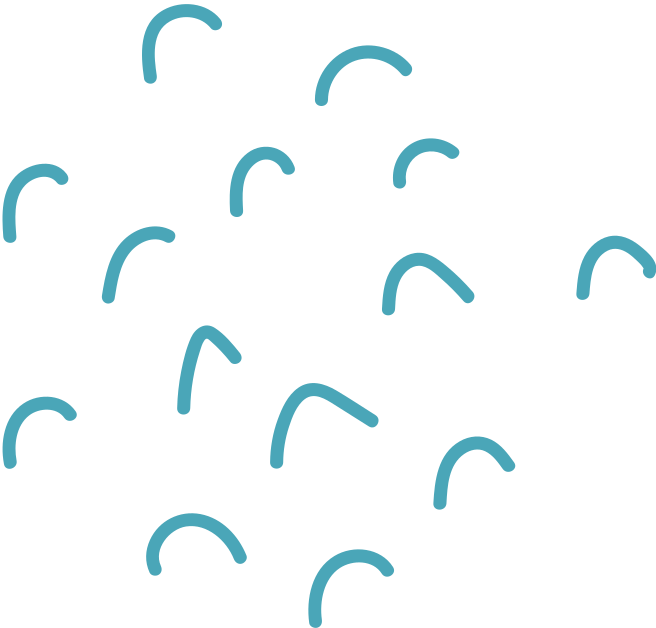 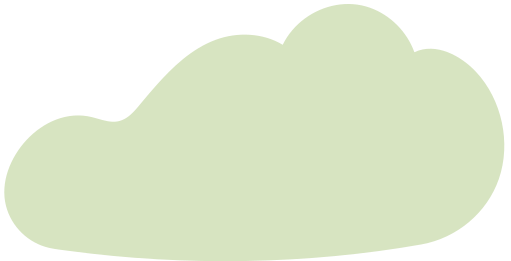 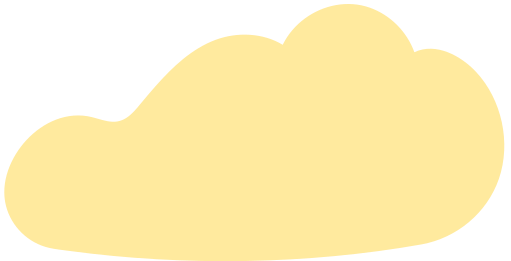 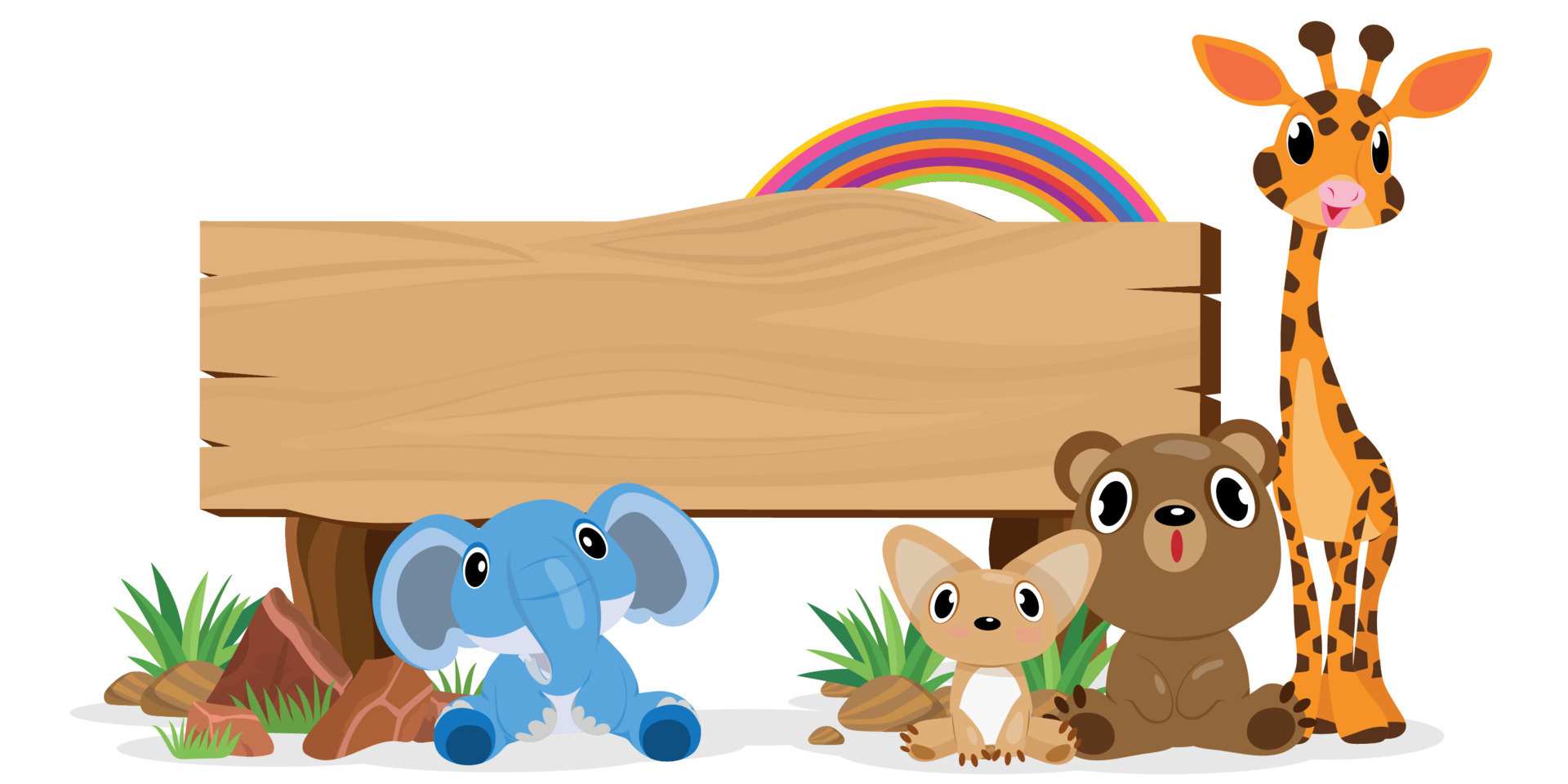 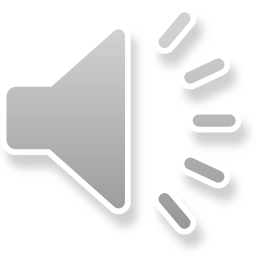 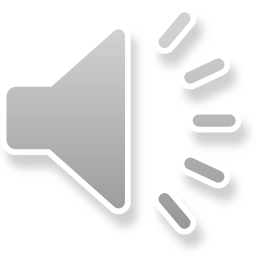 Time to say goodbye!
z
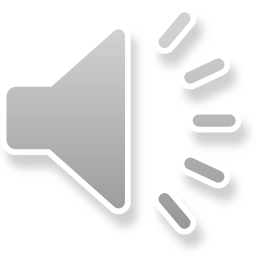 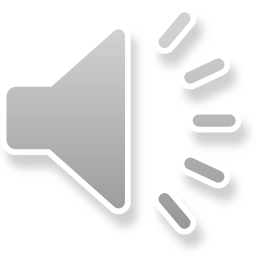 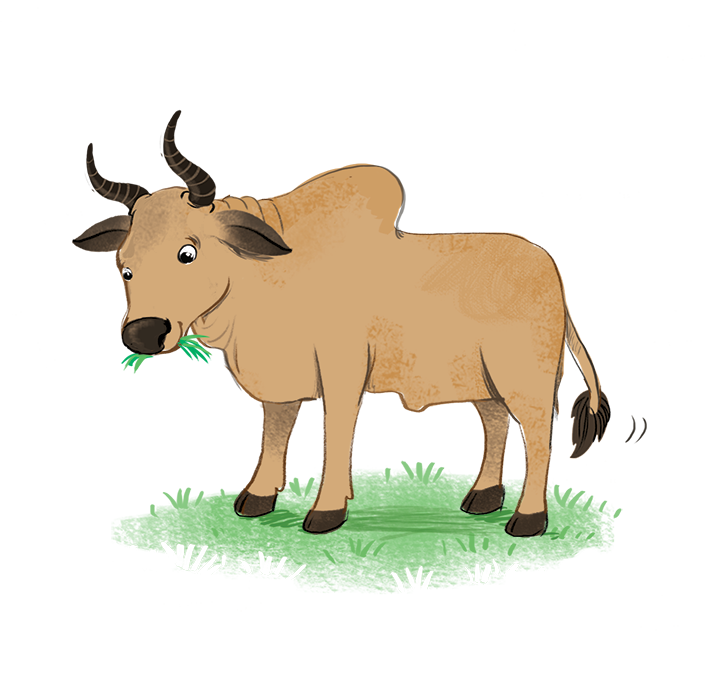 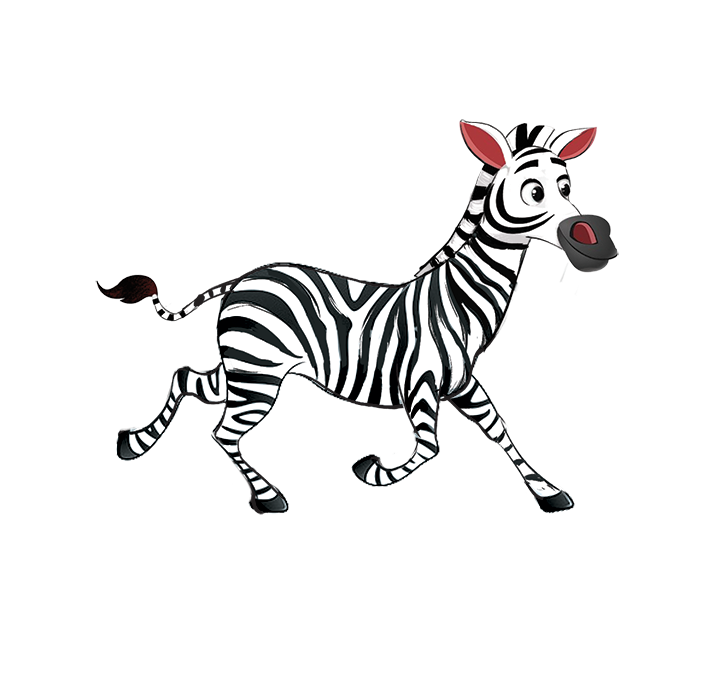 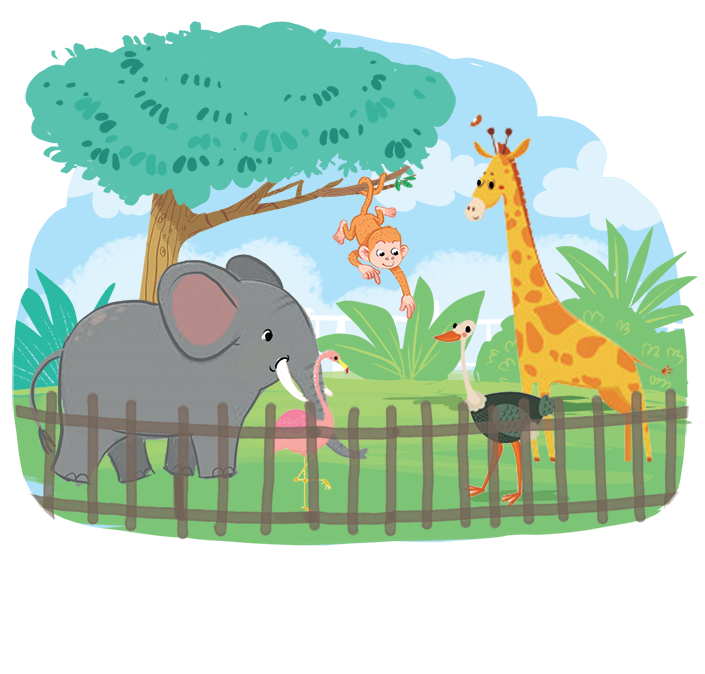